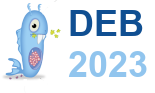 Life: from molecules to system earth
Bas Kooijman
salm.kooijman@gmail.com
A-Life, VU University Amsterdam
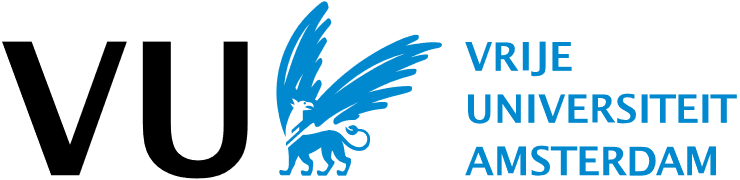 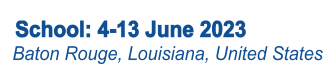 system earth
space
ecosystem
population
individual
cell
time
molecule
Space-time scales
Each process has its characteristic domain of space-time scales
When changing the space-time scale, 
  new processes will become important
  other will become less important
This can be used to simplify models, 
   by coupling space-time scales
Complex models are required 
   for small time and big space scales and vv
Models with many variables & parameters
  hardly contribute to insight
[Speaker Notes: Basic to DEB theory is the coherence between levels of organisation, using the life cycle of an individual as primary focus, from which sub- and supra-organismic levels are considered.
Space and time scales are tightly coupled methodologically.
Since many species are unicellular, the step to biochemical systems is not always big.
Populations are considered as sets of interacting individuals, ecosystems as sets of interacting populations.
While walking up- and down the time-space-scale, some processes loose their importance, others gain.

The primary motivation in my research on the theory is to answer the question:
how can we deal with the local coherence of levels of metabolic organisation, while avoiding the massive complexity of models with many variables and parameters;
I have never seen useful conclusions coming out of complex models.]
Focus on individuals
population dynamics is derived from
    properties of individuals + interactions between them

 evolution according to Darwin:
    variation between individuals + selection 

 individuals are the survival machines of life

 material and energy balances:
    most easy for individuals
[Speaker Notes: This lecture shows why models for individual-environment interactions, combined with  food competition as only interaction between individuals, 
need further modelling steps to become realistic for population dynamics in homogeneous space.]
Cells, individuals, colonies
vague boundaries
plasmodesmata connect cytoplasm; cells form a symplast: plants
 pits and large pores connect cytoplasm: fungi, rhodophytes
 multinucleated cells occur; individuals can be unicellular: 
   fungi, Eumycetozoa, Myxozoa, ciliates, Xenophyophores, Actinophryids, Biomyxa, diplomonads, 
   Gymnosphaerida, haplosporids, Microsporidia, nephridiophagids, Nucleariidae, plasmodiophorids, 
   Pseudospora, Xanthophyta (e.g. Vaucheria), most classes of Chlorophyta (Chlorophyceae, Ulvophyceae, 
   Charophyceae (in mature cells) and all Cladophoryceae, Bryopsidophyceae and Dasycladophyceae)) 
 cells inside cells: Paramyxea 
 uni- and multicellular stages: multicellular spores in unicellular myxozoa, gametes
 individuals can remain connected after vegetative propagation: plants, corals, bryozoans
 individuals in colonies can strongly interact and specialize for particular tasks: 
  syphonophorans, insects, mole rats
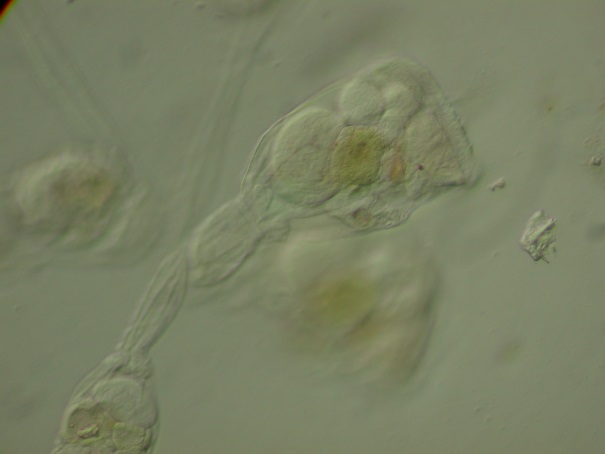 Kooijman, Hengeveld 2005 
Current Themes in Theor Biol.l
Reydon & Hemerik (eds) Springer
rotifer
Conochilus
  hippocrepis
Heterocephalus glaber
[Speaker Notes: The distinction between cells, individuals, colonies and populations is not always sharp.
An amazing array of intermediate forms exist, and no definition can hide that these organisation levels are connected in continuous way, especially if we follow them during their full life cycle.]
Weird world at small scale
Almost all transformations in cells are enzyme mediated
Classic enzyme kinetics: based on chemical kinetics (industrial enzymes)
 diffusion/convection
 law of mass action: transformation rate  product of conc. of substrates
 larger number of molecules
 constant reactor volume

Problematic application in cellular metabolism:
 definition of concentration (compartments, moving organelles) 
 transport mechanisms (proteins with address labels, targetting, allocation) 
 crowding (presence of many macro-molecules that do not partake in transformation)
 intrinsic stochasticity due to small numbers of molecules
 liquid crystalline properties 
 surface area - volume relationships: membrane-cytoplasm; polymer-liquid
 connectivity (many metabolites are energy substrate & building block; dilution by growth)

Alternative approach: reconstruction of transformation kinetics 
  on the basis of cellular input/output kinetics
Diffusion cannot occur in cells
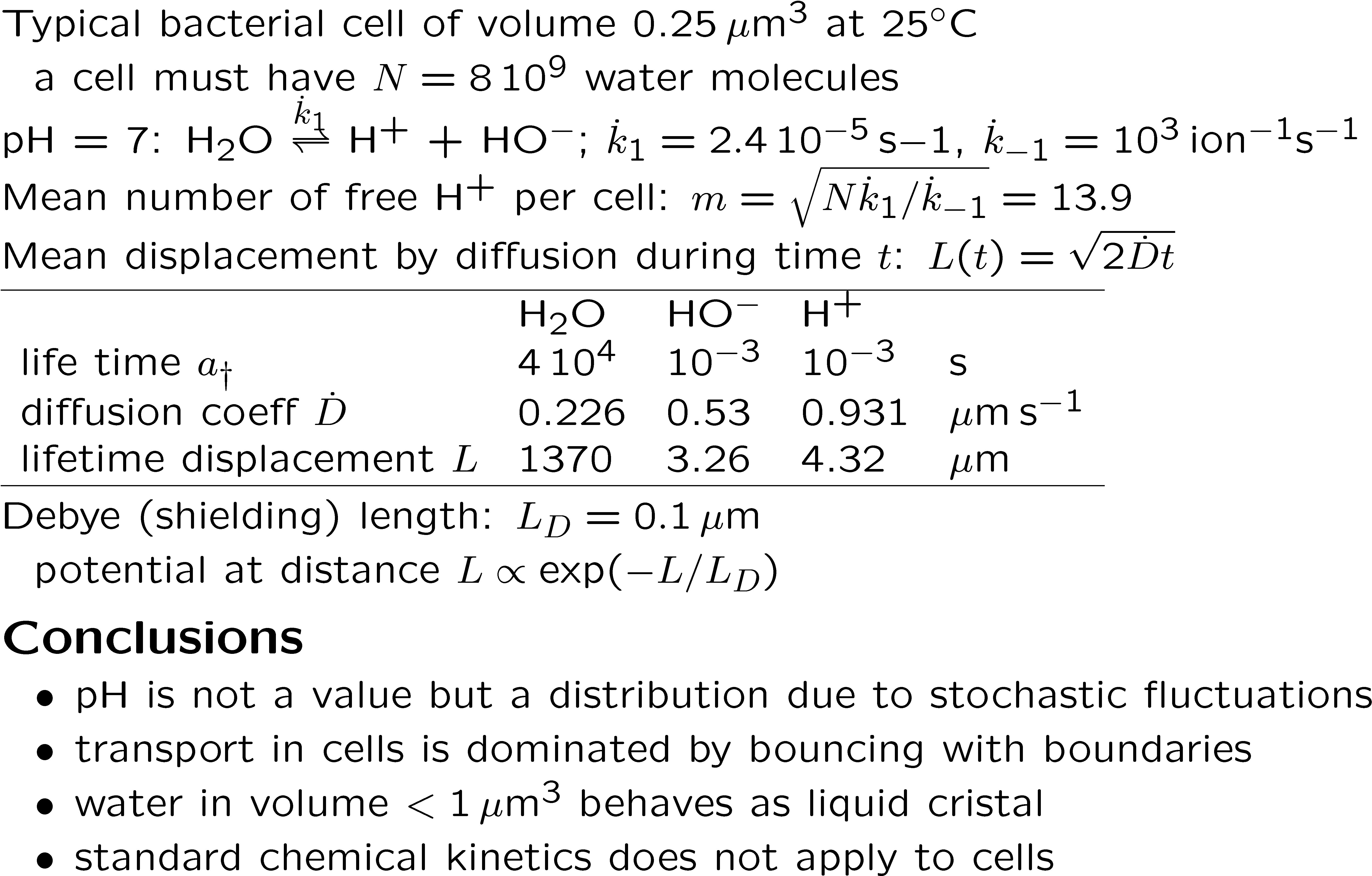 ATP generation & use
5 106 ATP molecules in bacterial cell
  enough for 2 s of biosynthetic work

Only used if energy generating & 
  energy demanding transformations 
  are at different site/time

If ADP/ATP ratio varies, then 
  rates of generation & use varies, but not
  necessarily the rates of transformations they drive
Processes that are not much faster 
     than cell cycle, should be linked
     to large slow pools of metabolites,
     not to small fast pools

DEB theory uses reserve as large slow
     pool for driving metabolism
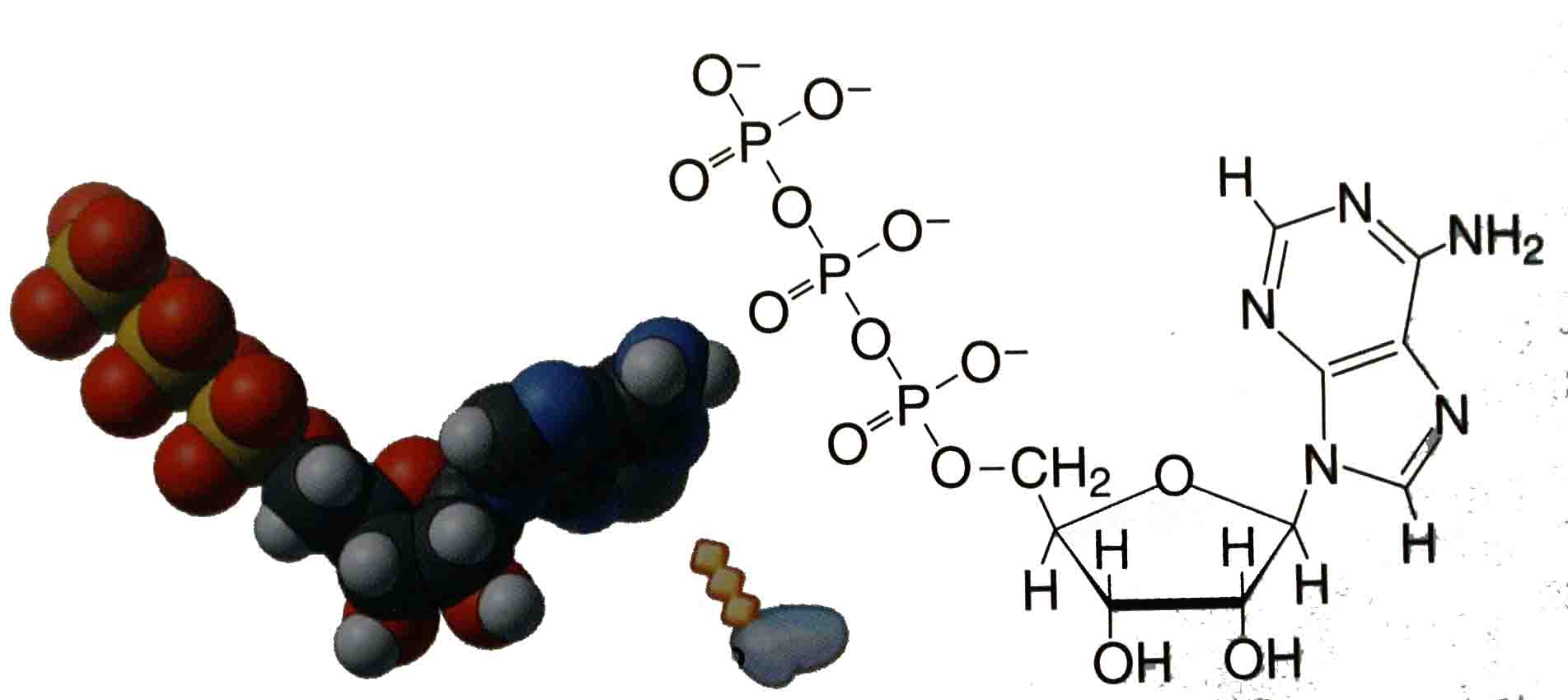 7
Macrochemical reaction eq
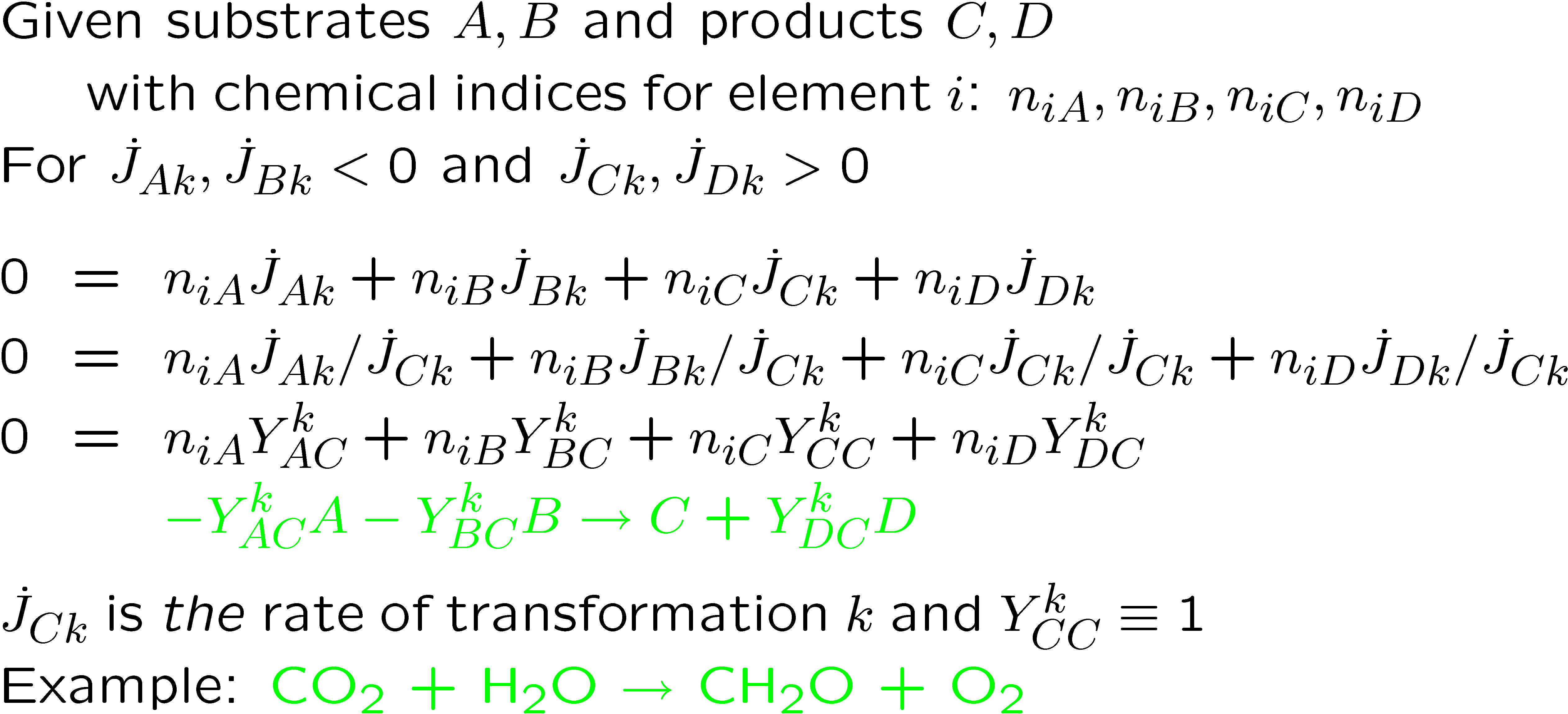 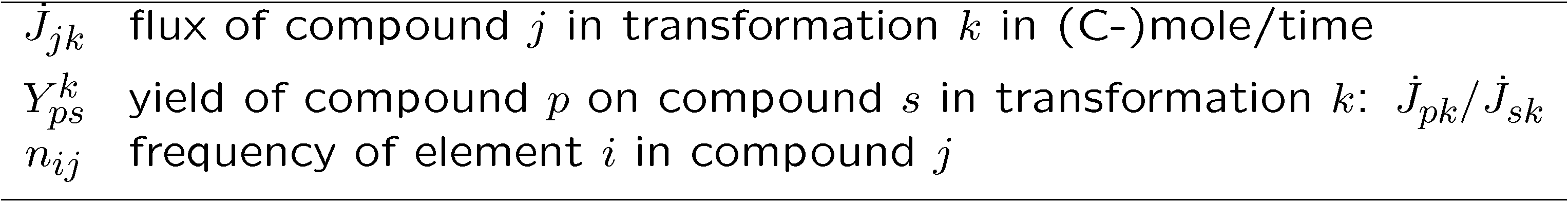 Macrochemical reaction eq
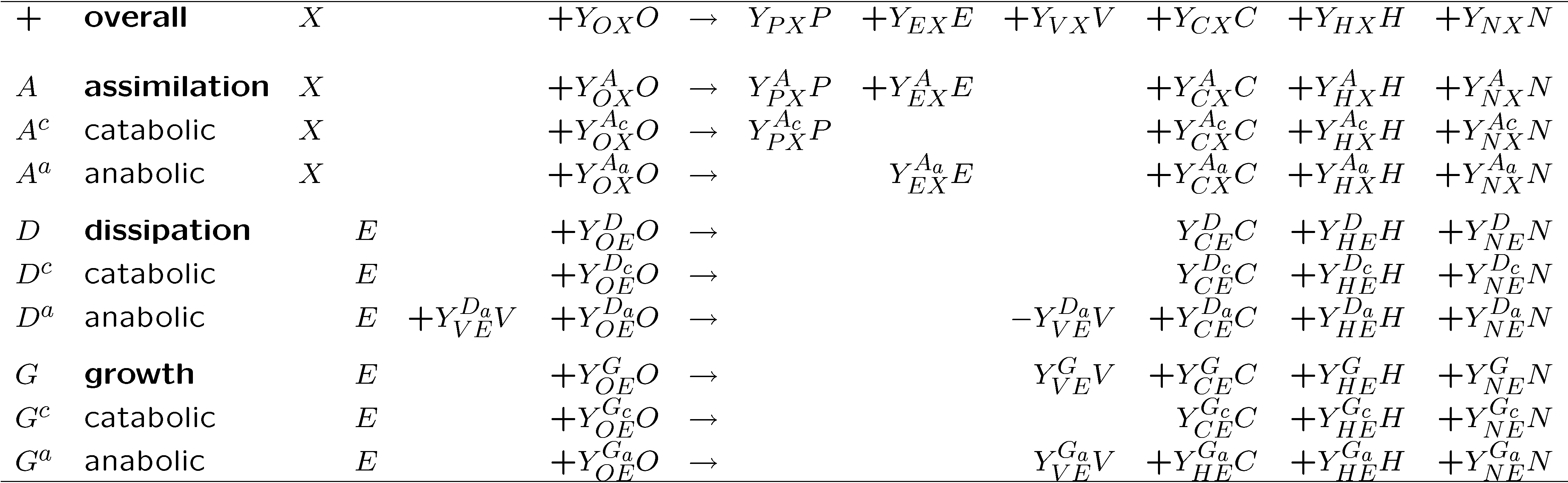 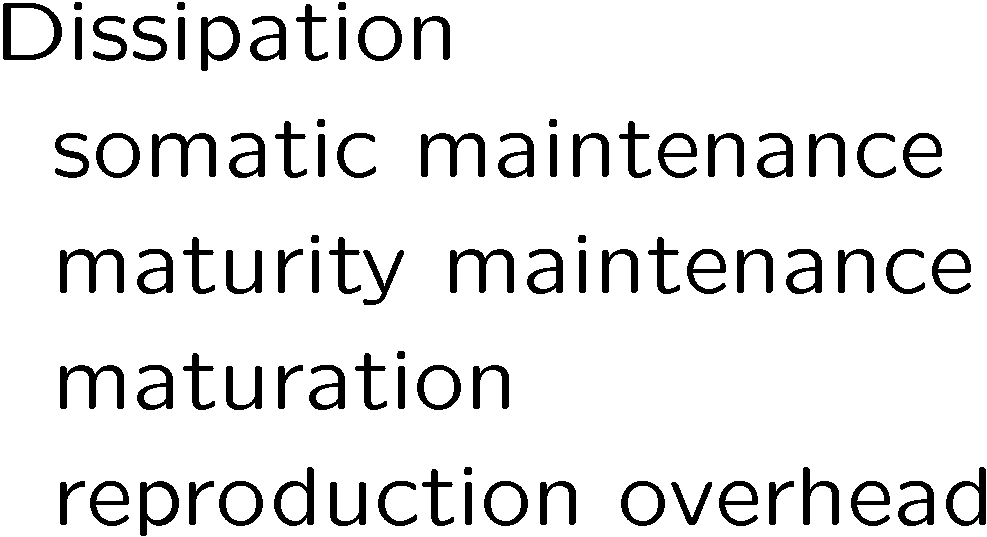 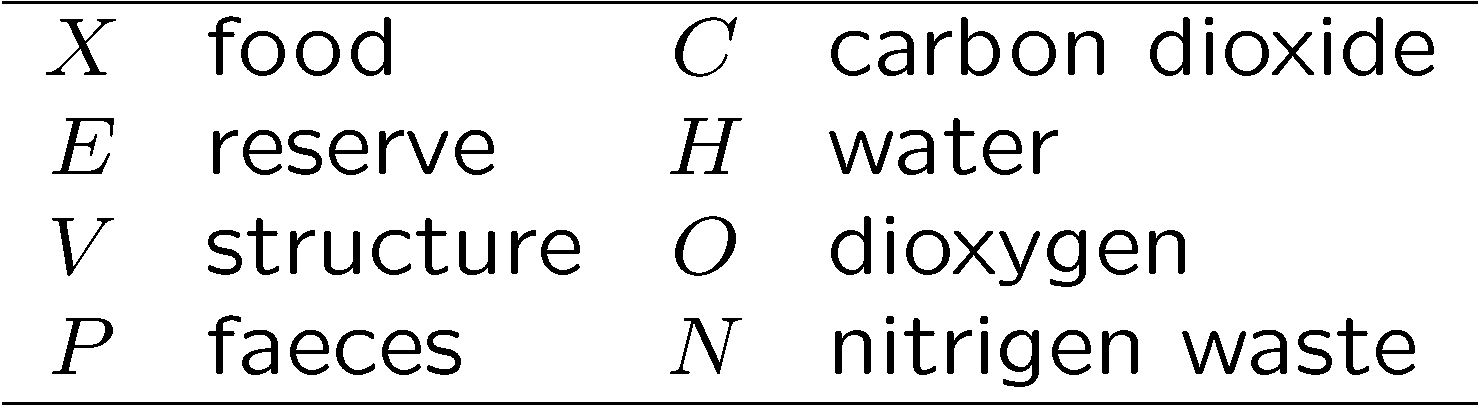 Synthesizing units
Generalized enzymes that process generalized substrates
    and follow classic enzyme kinetics
         E + S  ES   EP   E + P
with two modifications:
    back flux is negligibly small
         E + S  ES  EP  E + P
    specification of transformation is on the basis of
         arrival fluxes of substrates rather than concentrations
     
In spatially homogeneous environments:
     arrival fluxes  concentrations
Transformation A → B
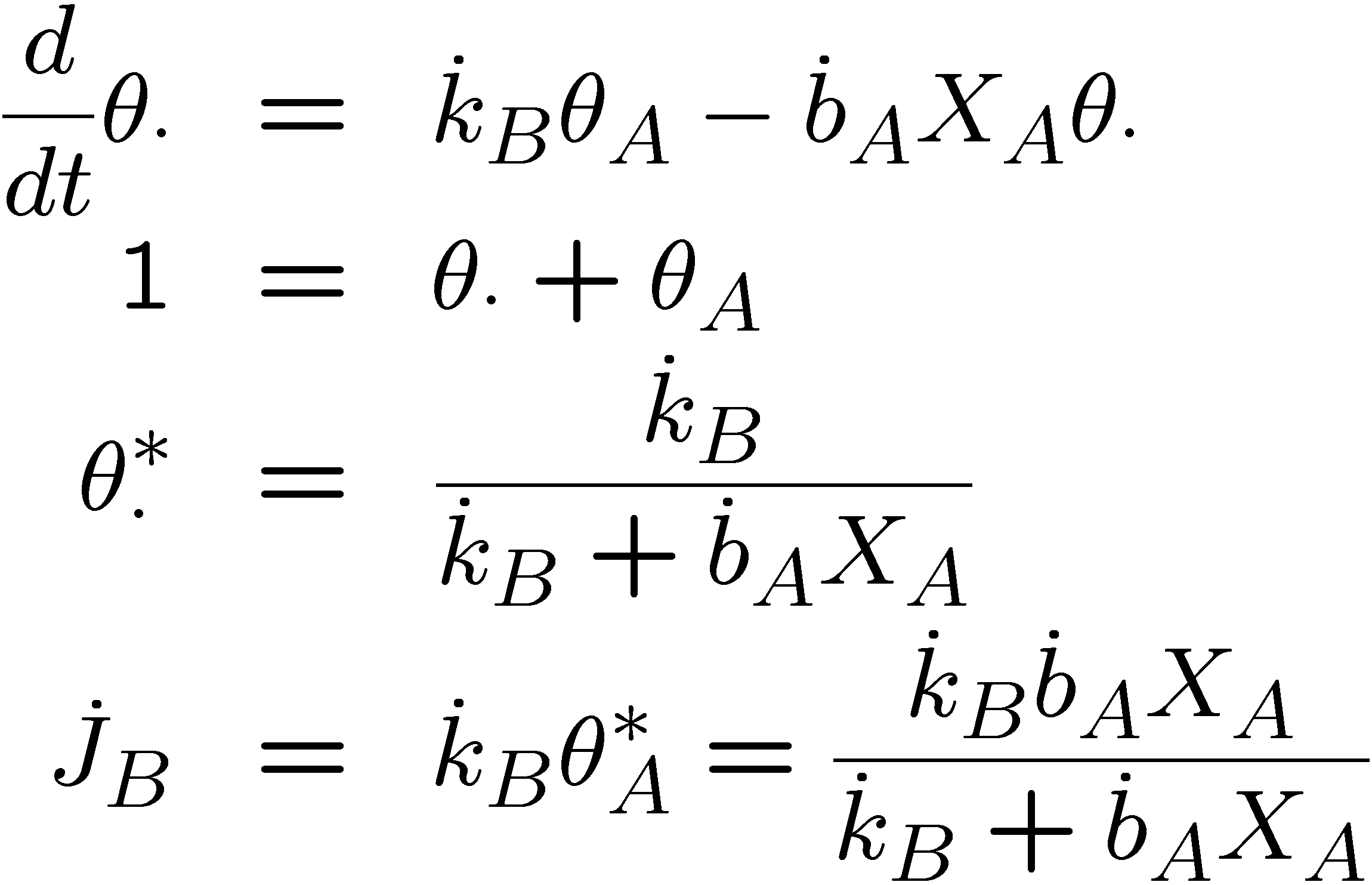 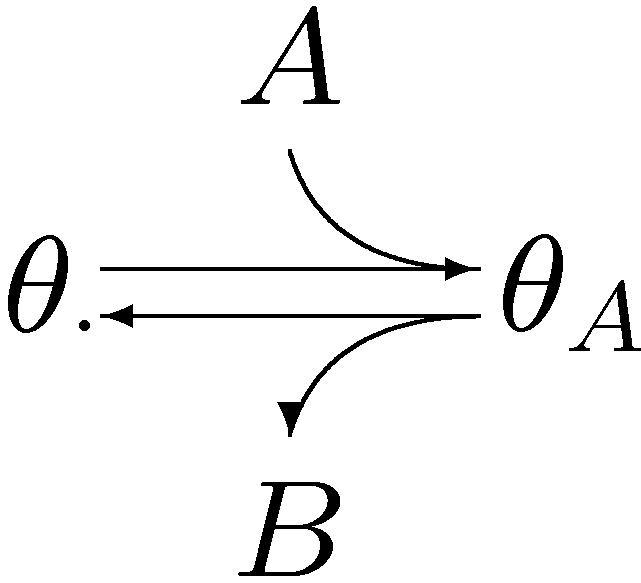 Classification of behavioural modes: 
 free & bound or searching & handling
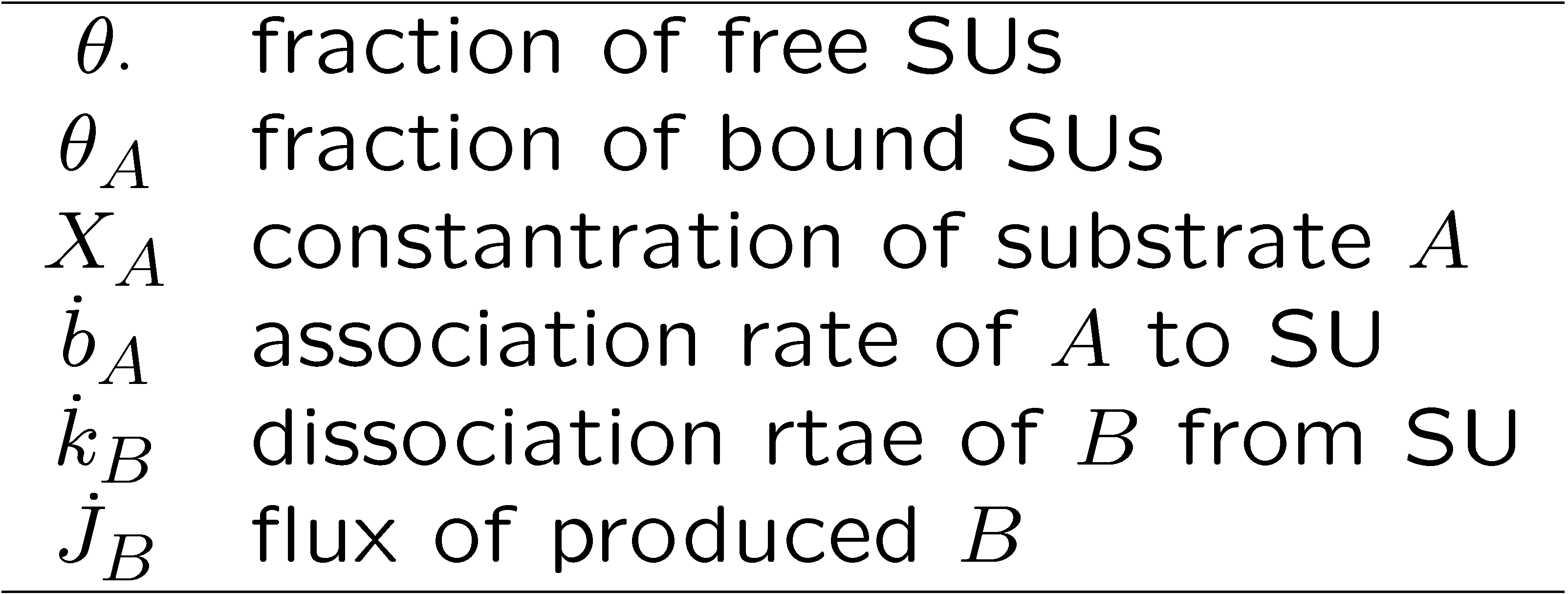 Michealis-Menten (Henri 1902)
Holling type II (Holling 1957)
[Speaker Notes: SU-mediated transformation rates follow from changes in the various forms of bound fractions.
The simplest transformation is from substrate A to product B.
We use a diffusive transport model for when taking the association between A and SU proportional to the concentration of A.
We use a time scale separation argument when linking the rate of product formation to the steady state fraction of bound SUs.

SUs are generalized enzymes, including pure enzymes and individuals.
Essential is that time is partitioned in searching and handling only; Michaelis-Menten kinetics and Holling type II functional response follows.
Handling not only includes mechanical manipulation, but also digestive processing.
Since sleeping excludes searching for food, it counts as handling of food, irrespective of handling actually taking place.
A more realistic implementation of other behavioural states, apart of searching and handling, involves and extension of the number of states of the SUs.]
Interactions of substrates
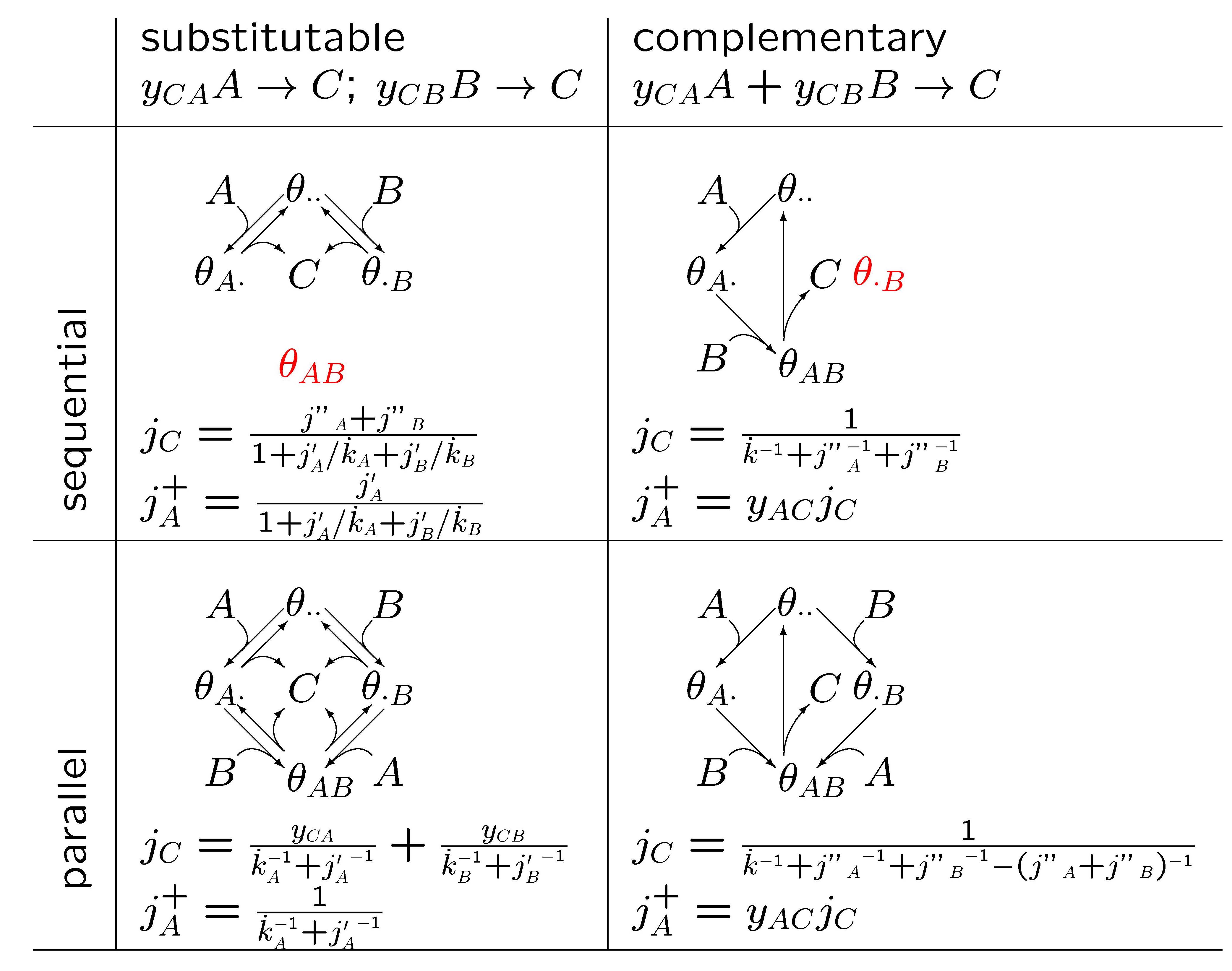 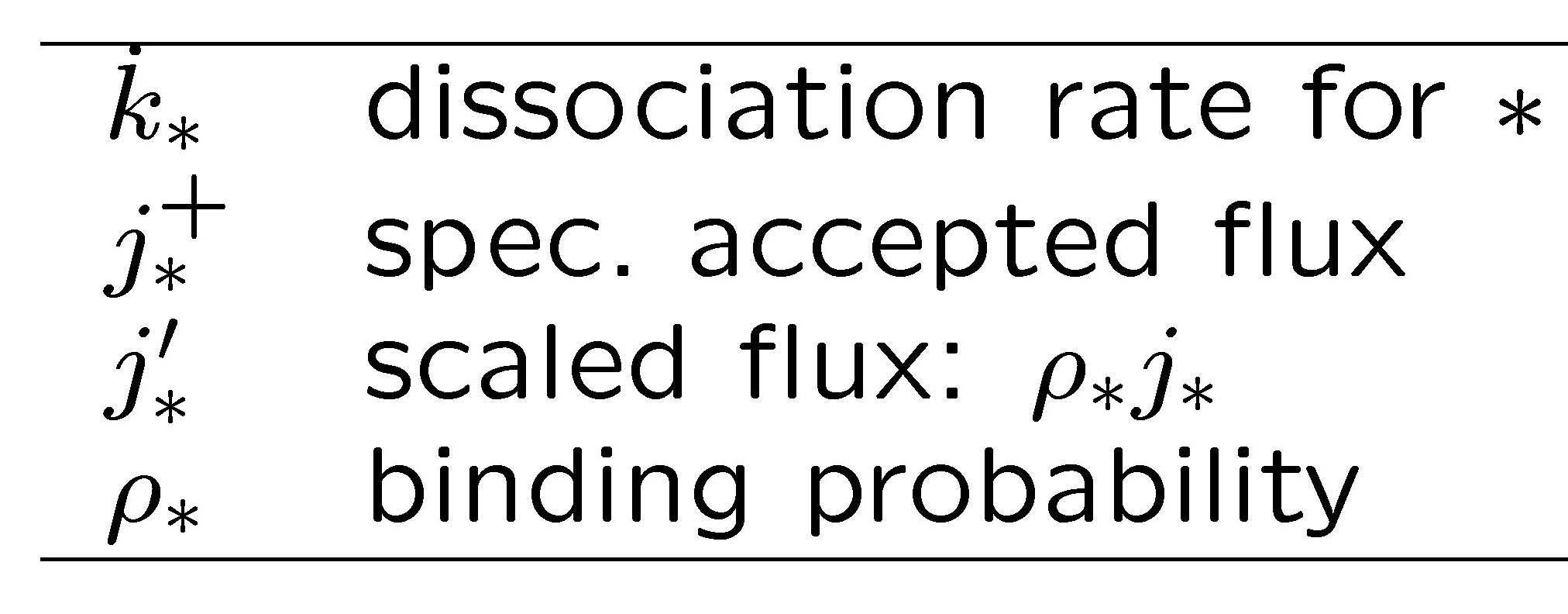 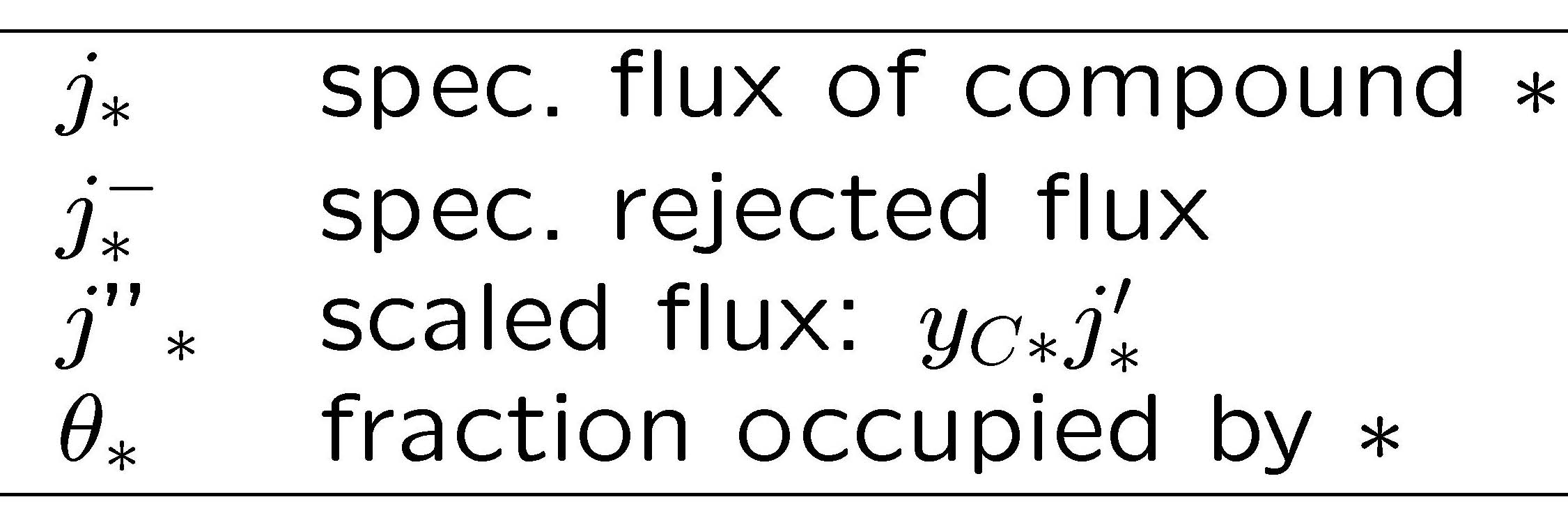 Kooijman, 2001
Phil Trans R Soc B
356: 331-349
Modules of central metabolism
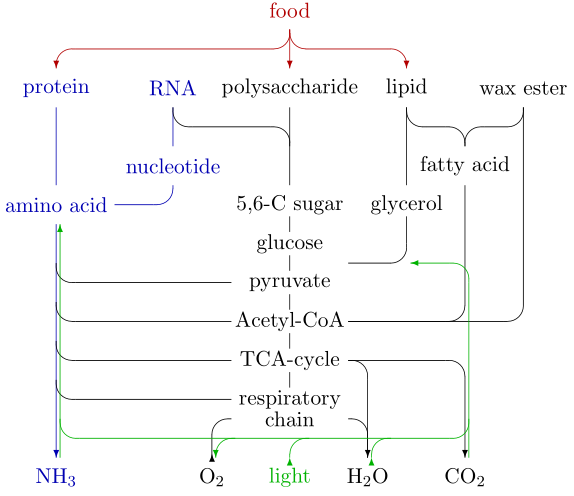 PP Pentose Phosphate cycle
     glucose-6-P  →  ribulose-6-P,
     NADP  →  NADPH
Gly Glycolysis
     glucose-6-P  →  pyruvate
     ADP + P  →  ATP 
TCA TriCarboxcyl Acid cycle
     pyruvate  →  CO2
       NADP  →  NADPH
RC Respiratory chain
     NADPH + O2  →  NADP + H2O
     ADP + P  →  ATP
Evolution of central metabolism
in prokaryotes (= bacteria)
3.8 Ga
2.7 Ga
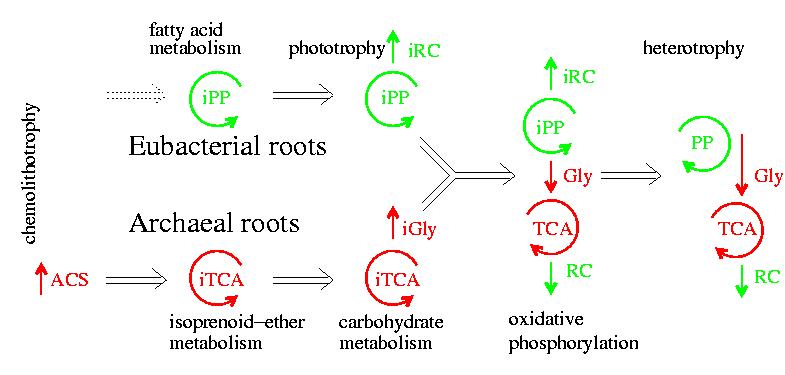 i = inverse
ACS = acetyl-CoA Synthase pathway 
PP = Pentose Phosphate cycle
TCA = TriCarboxylic Acid cycle
RC = Respiratory Chain 
Gly = Glycolysis
Kooijman & Hengeveld 2005
Kooiman & Troost 2007
Structure vs Reserve
Streptococcus bovis, Russell & Baldwin (1979)
Marr-Pirt
 (no reserve)
DEB
  (reserve)
Effect of reserve
1/yield, mmol glucose/ mg cells
kM
Effect of
maintenance
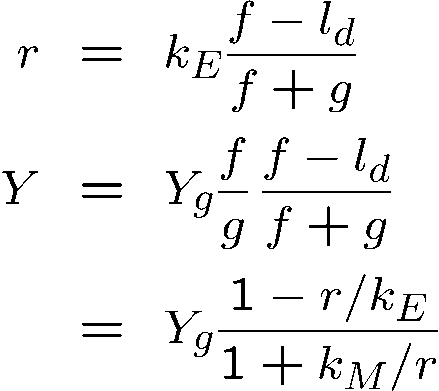 spec growth rate

yield
1/Yg
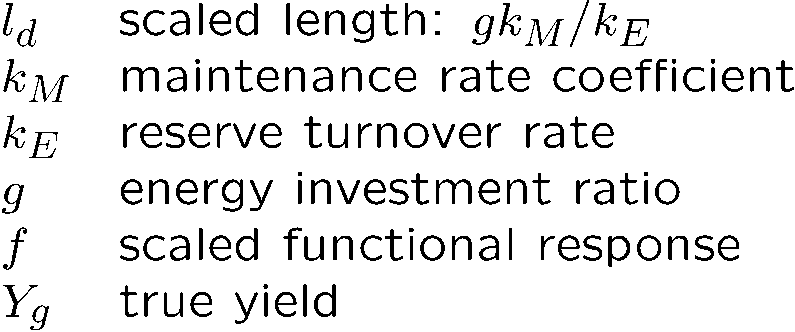 1/spec growth rate, 1/h
Russell & Cook (1995): this is evidence for down-regulation 
   of maintenance at high growth rates
DEB theory: high reserve density gives high growth rates
   structure requires maintenance, reserves do not
3
4
5
1
2
prokaryotes
7
plants
9
animals
6
8
Evolution of reserves & structures
internalisation of 
maintenance as
demand process
variable 
structure
composition
strong 
homeostasis
for structure
increase of
maintenance costs
delay of use of
internal substrates
installation of
maturation program
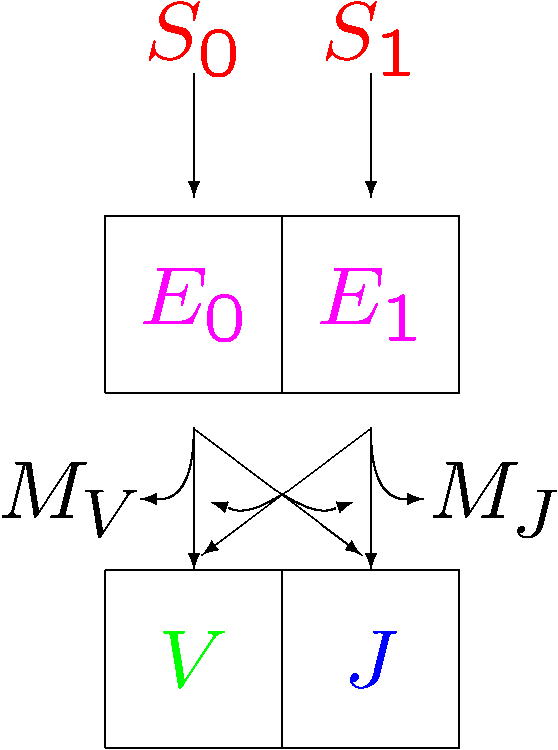 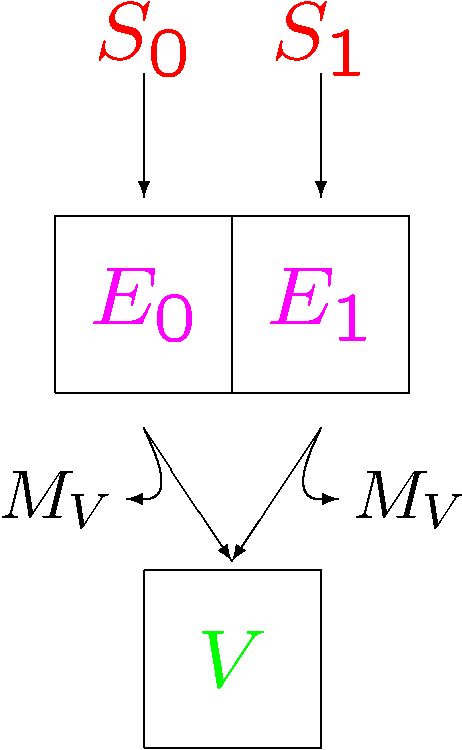 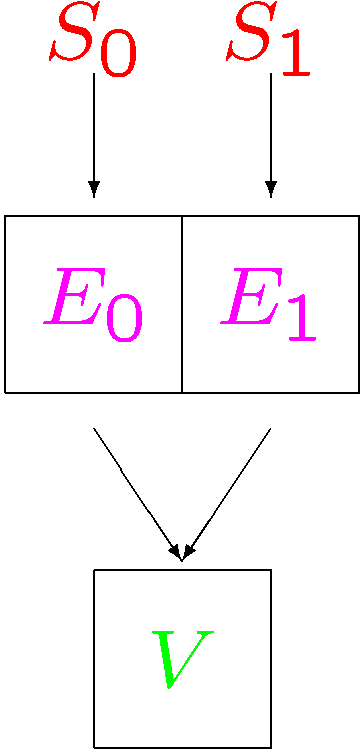 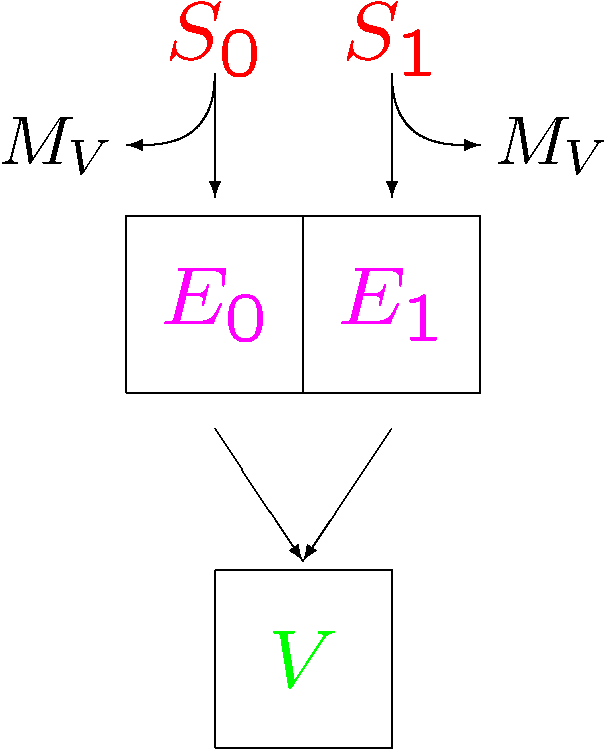 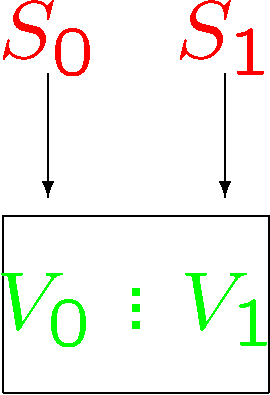 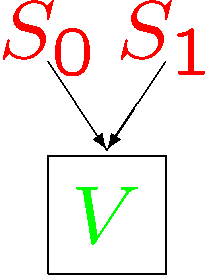 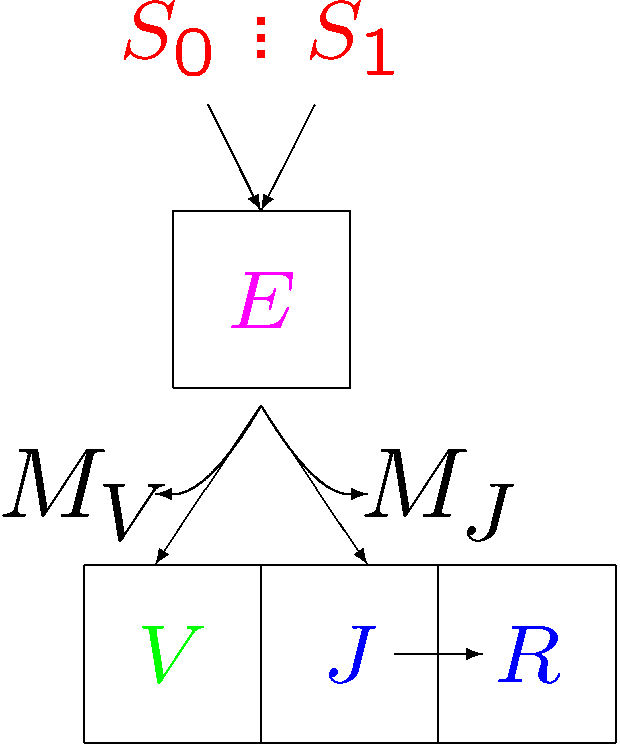 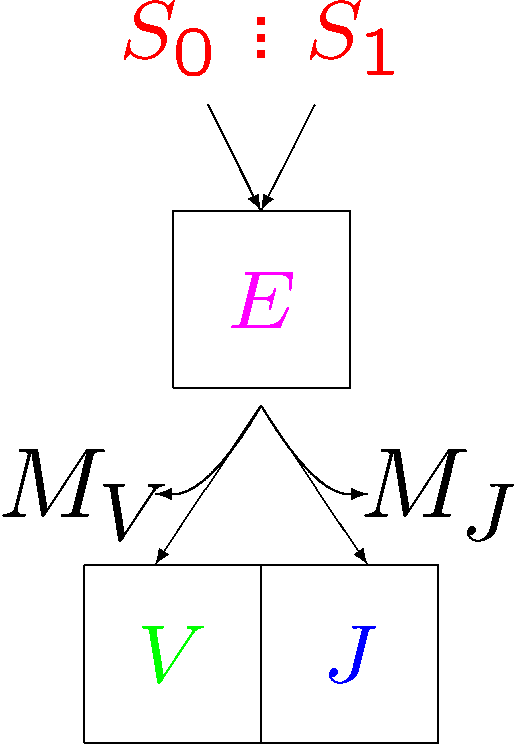 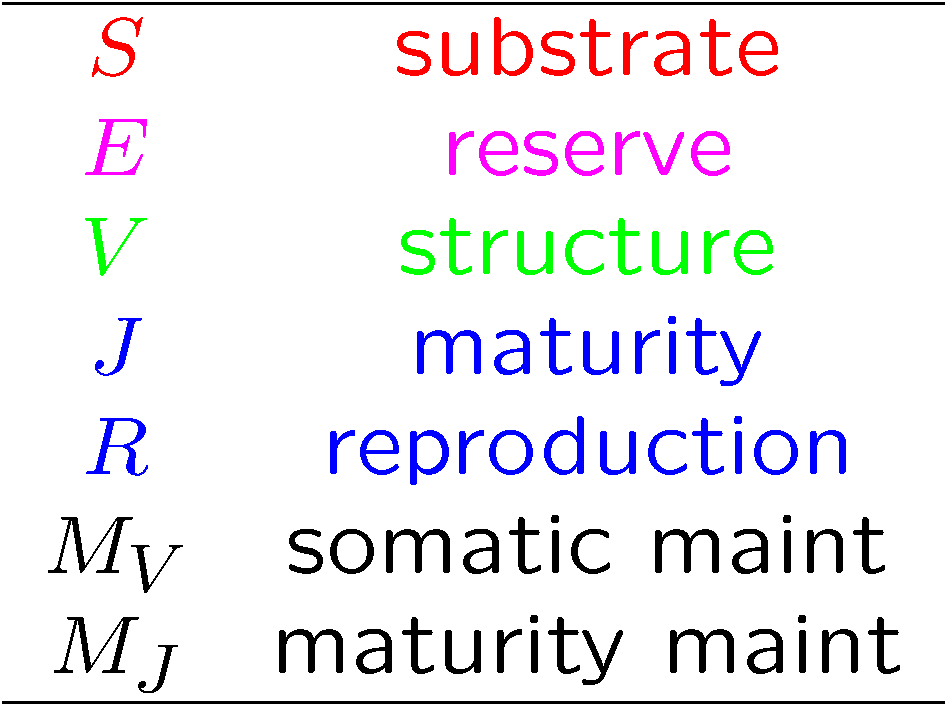 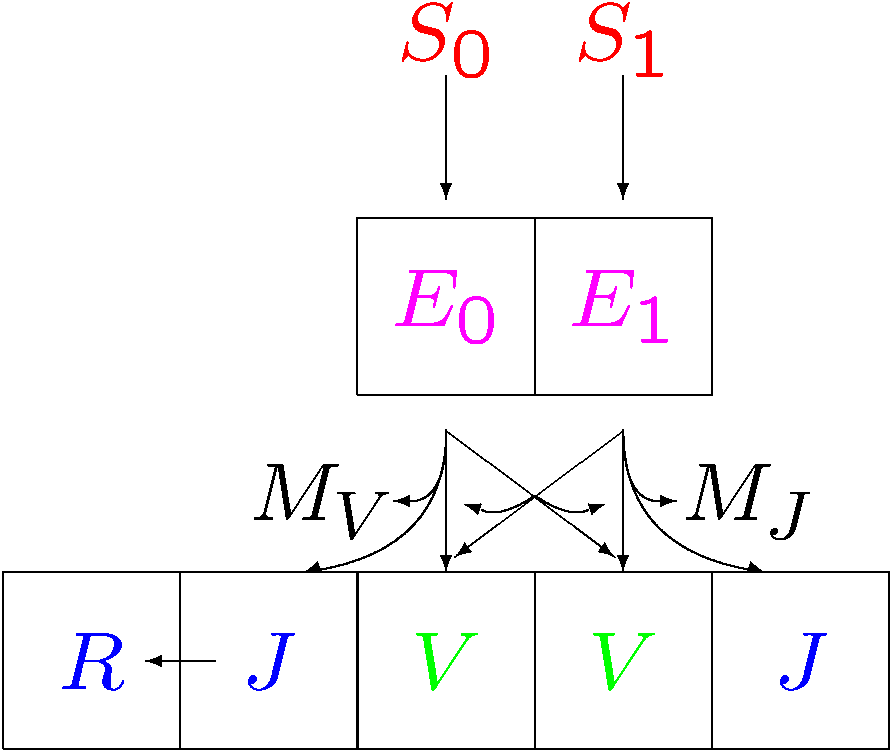 strong homeostasis
for reserve
Kooijman & Troost 2007 
Biol Rev, 82, 1-30
reproduction
juvenile  embryo + adult
specialization 
of structure
[Speaker Notes: This scheme presents an evolutionary scenario for the metabolic organisation of an individual.
Only 2 of several reserves are shown.
Stacked dots (upper left) represent sloppy coupling between the various structural components

1: originally, strong homeostasis hardly applied and the various compounds from structure where formed from substrates, possibly will little transformation
2: the development of homeostasis comes with stoichiometric constraints on the uptake of substrates
3: since growth can only occur if all required substrates are present, and substrate concentrations vary in time, reserves develop, originally by delaying the processing of internalised substrates.
4: the increase of efficiency of protein-mediated substrate uptake involves maintenance costs. 
   The increased uptake efficiency increases the reserve pools, and the necessity developed to convert and store reserve (in polymers, or nutrients in vacuoles)
5: since substrates vary in concentration and are continuously required for maintenance, the payment of maintenance is internalised and done from mobilised reserve
6: size control comes with a need for a maturation program; defense systems are fuelled from maturity maintenance
   Under starvation conditions, where maturity maintenance cannot be paid, rejuvenation occurs, and the hazard rate is increased.
   Failure of paying somatic maintenance leads to shrinking of structure, but is a threshold is exceeded, death is instantaneous.
   This situation applies to modern bacteria and many protoctists
7: The animal-line of development, which feed on other organisms, increased homeostasis and the number of reserves shrinks to 1.
8: Reproduction evolved and the juvenile stage gave rise to an embryo (no assimilation) and an adult stage (no maturation, but reproduction)
9: The plant-line of development increased the number of structures (roots and shoots), with specialised assimilation tasks
    Reproduction evolved also here, typically in the shoot, and translocation evolved: a fraction of mobilised reserve is allocated to the other structure.]
Symbiogenesis
2.7 Ga
2.1 Ga
1.27 Ga
phagocytosis
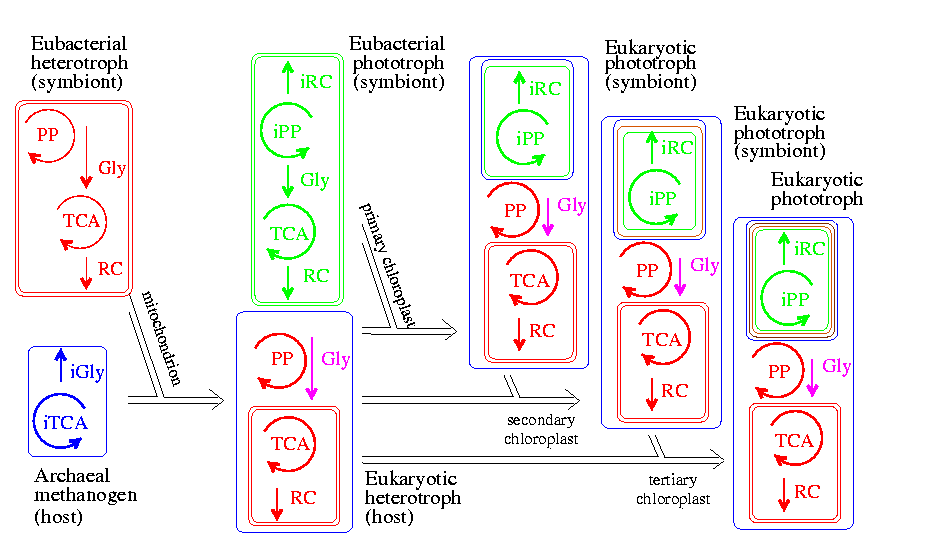 [Speaker Notes: The inclusion of an eubacterial symbiont into an archaeal host involved membrane rupture of the host and healing.
This is why some workers believe that it occurred only once in the evolution of life.
The color of the membranes relates to the origin of the membranes.
The eubacterial symbiont had already a respiratory chain, so was adapted to the presence of free dioxygen, meaning that the blue green bacteria already evolved. It might have helped the host to keep the dioxygen low inside its cell, for which dioxygen might have been toxic.

The inclusion event was followed by a re-organization of metabolism, and many genes of the symbiont moved to the genome of the host.
The symbiont evolved into a mitochondrion and the origin of the eukaryotes was a fact. They were heterotrophic.

Meanwhile phagocytosis evolved and the inclusion of blue-green bacteria into the eukaryote was relative smooth, 
  with less effect on the organization of metabolism: hetero- and autotrophic eukaryotes share a lot of machinery. 
The symbiont evolved into a chloroplast, some genes moved to the host, but the chloroplast remained more independent, 
  compared to the mitochondrion.

The symbiotic entering occurred several times, but the effect on metabolic organization remains limited.]
specific growth rate
specified by model
individuals  populations
Steady state: Euler-Lotka equation in constant environments
Conversion efficiency
Individual: Consider a young dog and an adult (fully grown) one
  we daily give them both some food, which they eat all happily
  efficiency of conversion food  dog > 0 for young; = 0 for adult
  dog’s physiology controls efficiency

Population: Consider a manager of a carp pond who daily orders 1 lorry grain for his carps
  if he does not harvest fish: efficiency of conversion grain   fish = 0 at steady state
  if he takes 1 fish per day: efficiency of conversion grain   fish = very low at steady state
  if he takes 100 fish per day: efficiency of conversion grain   fish = higher at steady state
  manager controls efficiency, fish physiology only sets constraints for maximum efficiency 

Conclusion: Control of conversion efficiency is sensitive to level of organisation
Intra-specific competition:
juvenile-driven cycles
Surface area-linked assimilation & volume-linked maintenance 
    cause out-competition of older cohorts in isomorphs (not realistic)

Partial repairs:
    1) thinning: hazard such that increase of feeding by growth in a cohort of neonates
        is exactly balanced by a reduction in numbers (no extra parameters)

    2) parameters scatter between individuals (reduces synchronization)
        problem: large scatter is required, lots of computation time

    3) neonates need higher food quality, compared to adults
        two types of food are required, adults can live of both types, juveniles not

    4) temporal and spatial heterogeneity
         problem: there are many ways to structure time and space
20
Inter-specific competition:
Gause’s law:  # of competing species < # of resources
Also known as the competitive exclusion principle (not realistic)

It is difficult to preserve biodiversity in community models:
No more recompeting species than resources 
if feeding is an monotonous function of resource density

Repairs:

    1) temporal and spatial heterogeneity
         problem: there are many ways to structure time and space

    2) exploit concept of syntrophy

    3) more details in nutrition

    4) make feeding also a function of population density: social inhibition
21
Social inhibition of X  E
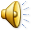 sequential
parallel
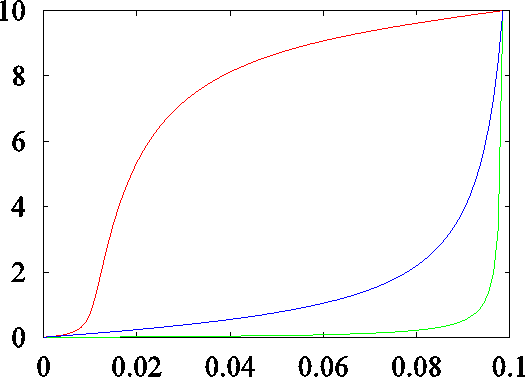 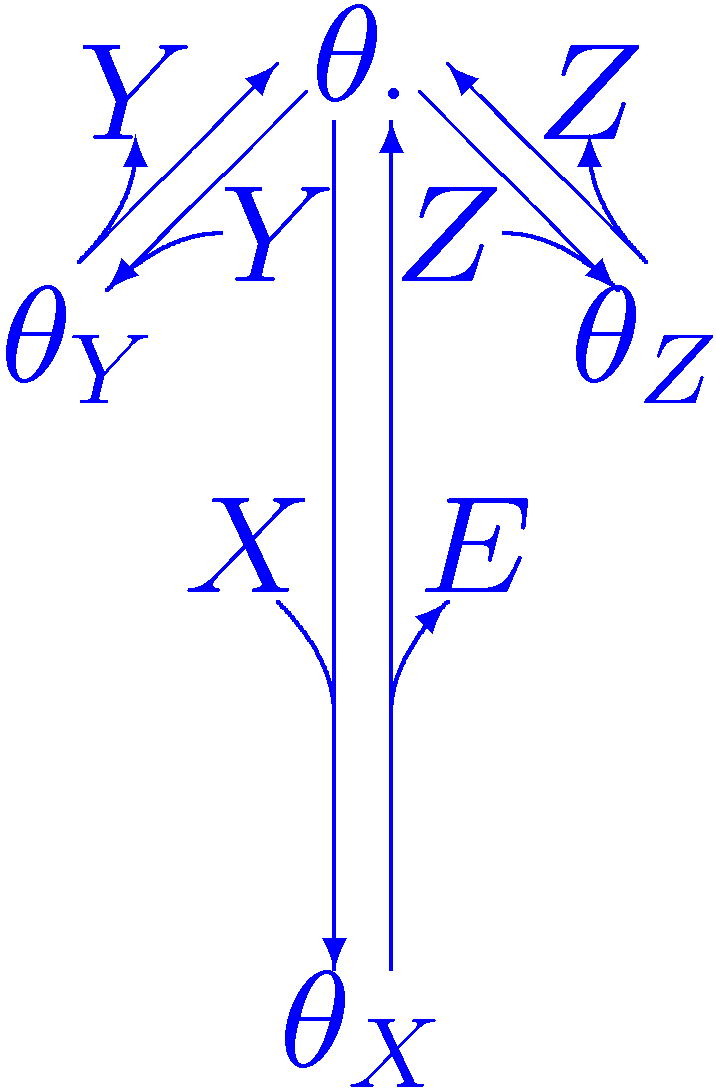 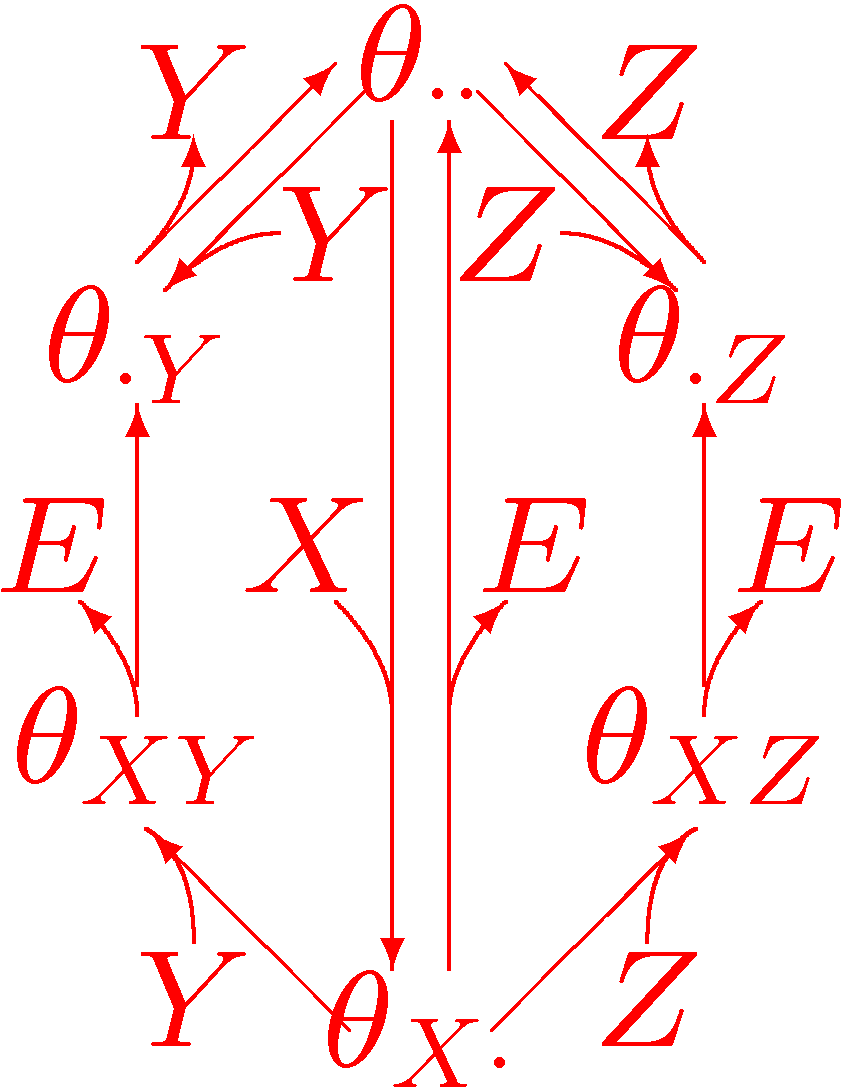 substrate conc.
No socialization
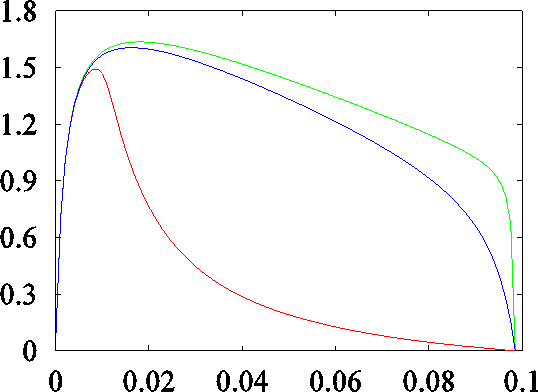 X substrate
E reserve
Y species 1
Z species 2
Implications:
  stable co-existence of 
     competing species

absence of paradox of enrichment
biomass conc.
dilution rate
Paradox of enrichment 1
Deterministic model
in closed homogeneous system
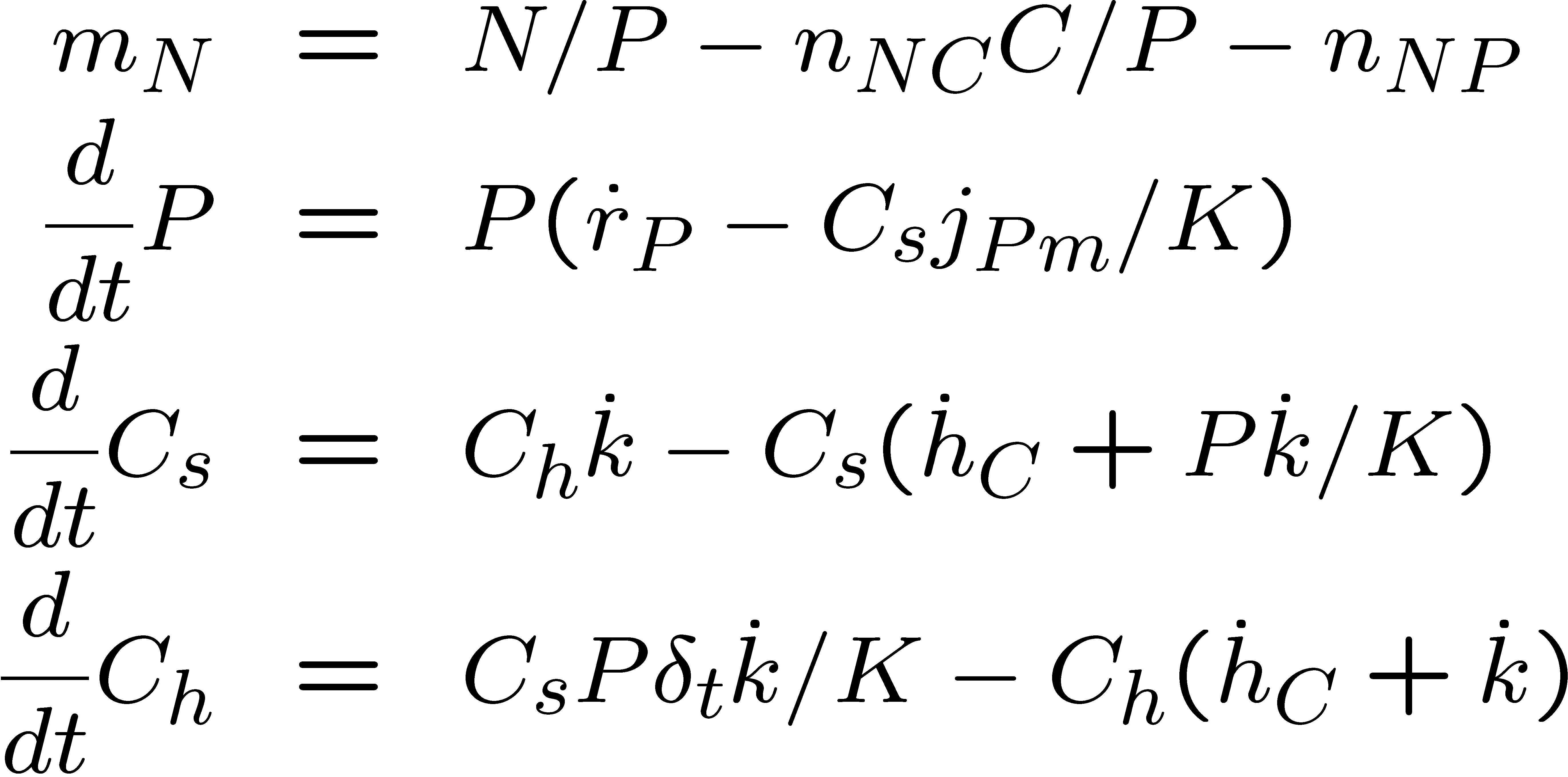 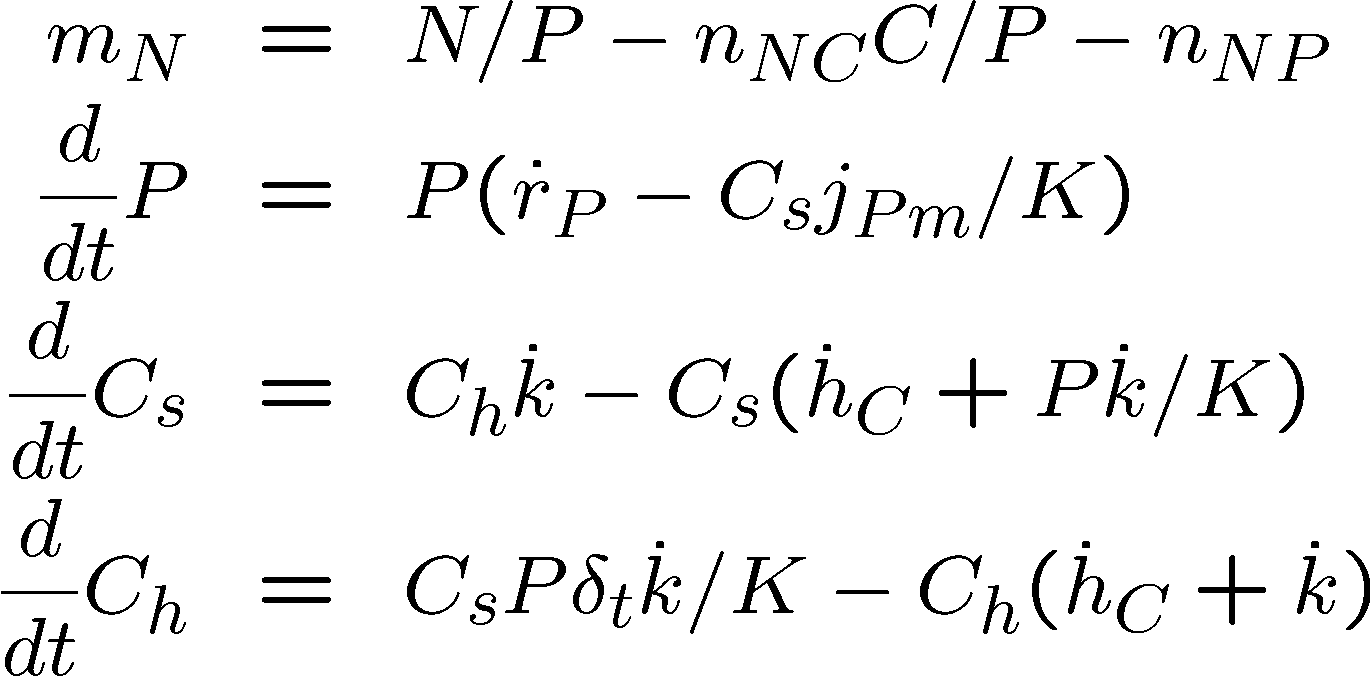 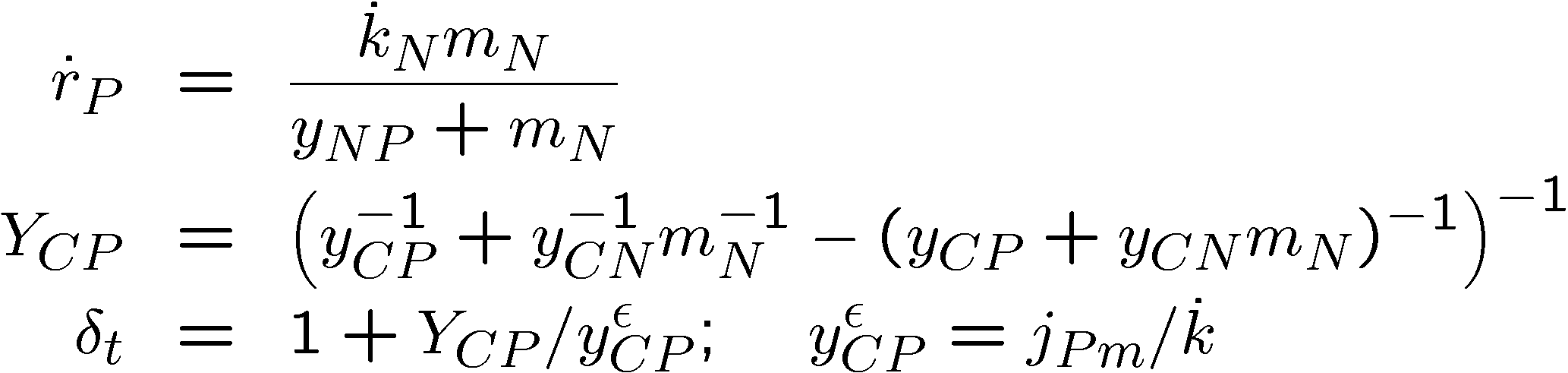 Stochastic model
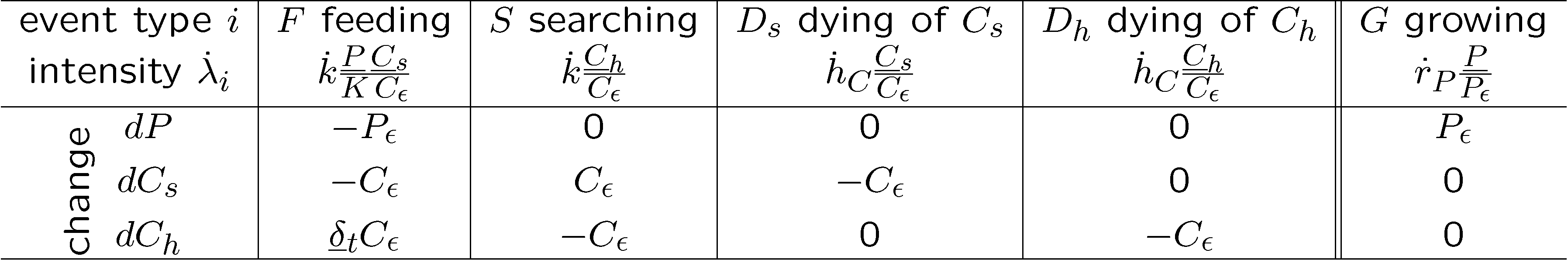 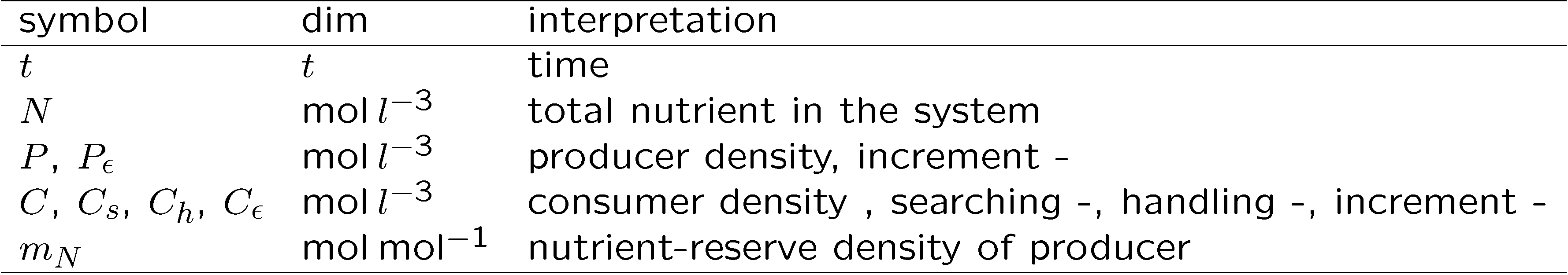 Rosenzweig1971
AAAS 171:  385–387. 
Kooijman et al 2007 
Math Biosci, 210, 378-394
Paradox of enrichment 2
20
3.0
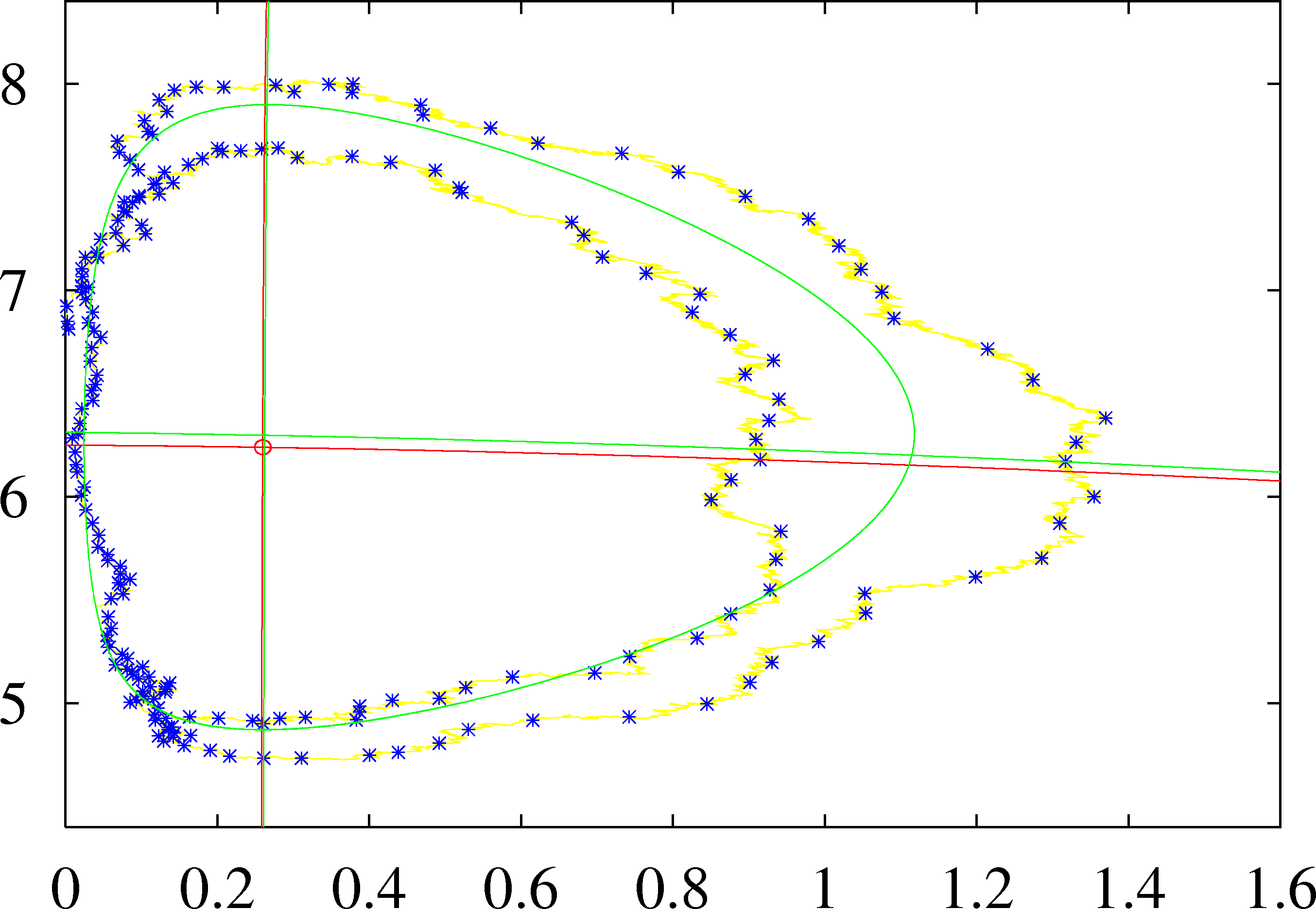 1.0
Bifurcation diagram
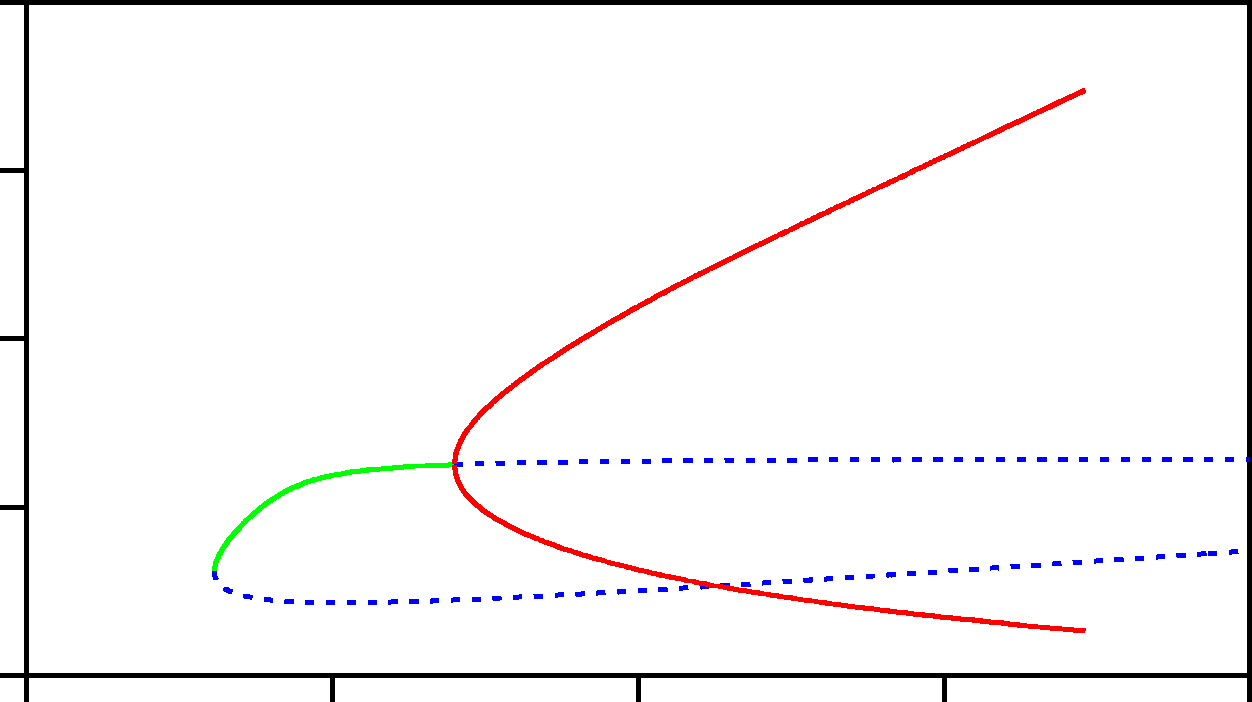 consumers
tangent
focus
Hopf
10
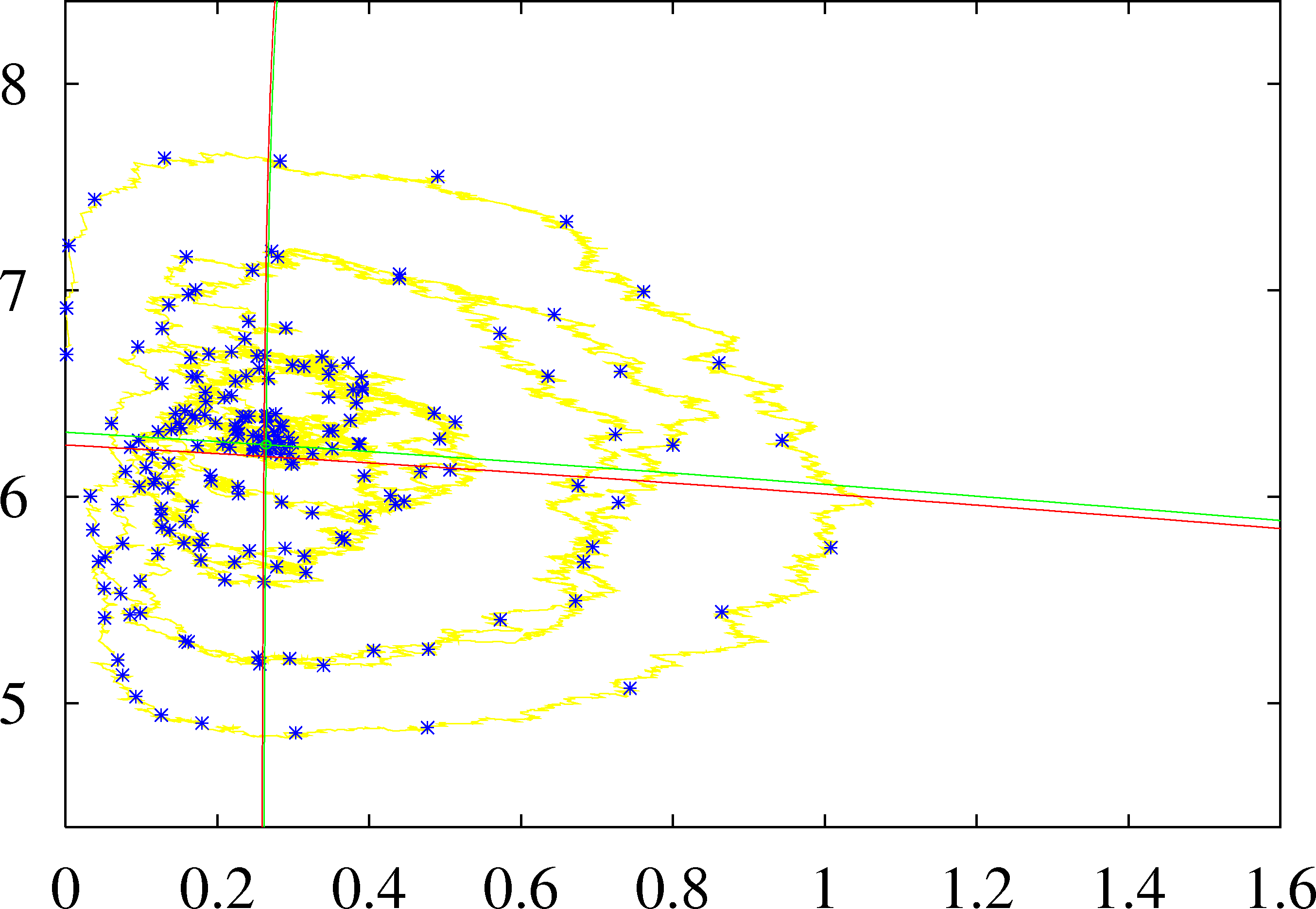 1.15
2.7
0
1.53
2.8
1.23
0
2
4
6
8
1.23
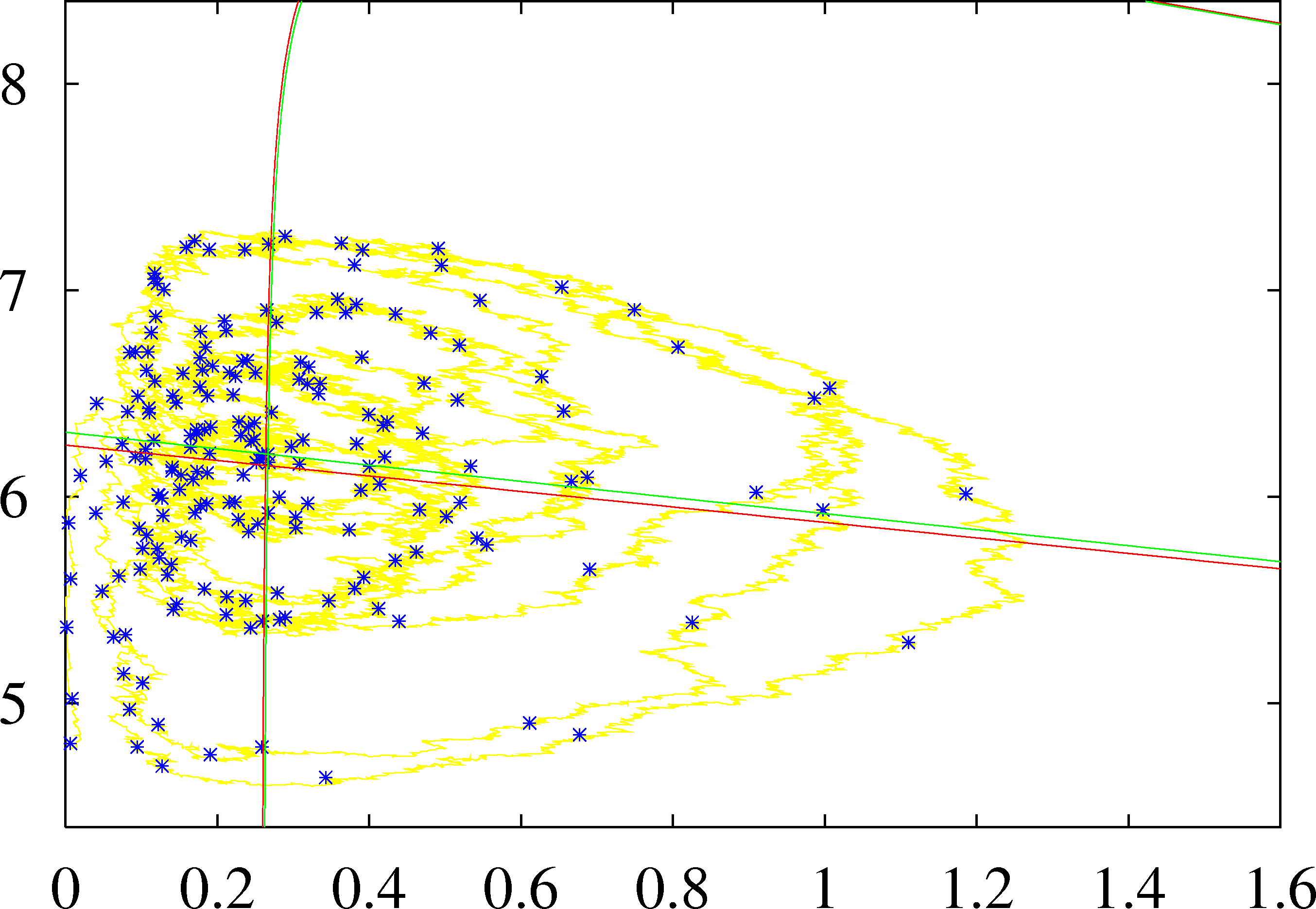 2.5
nutrient
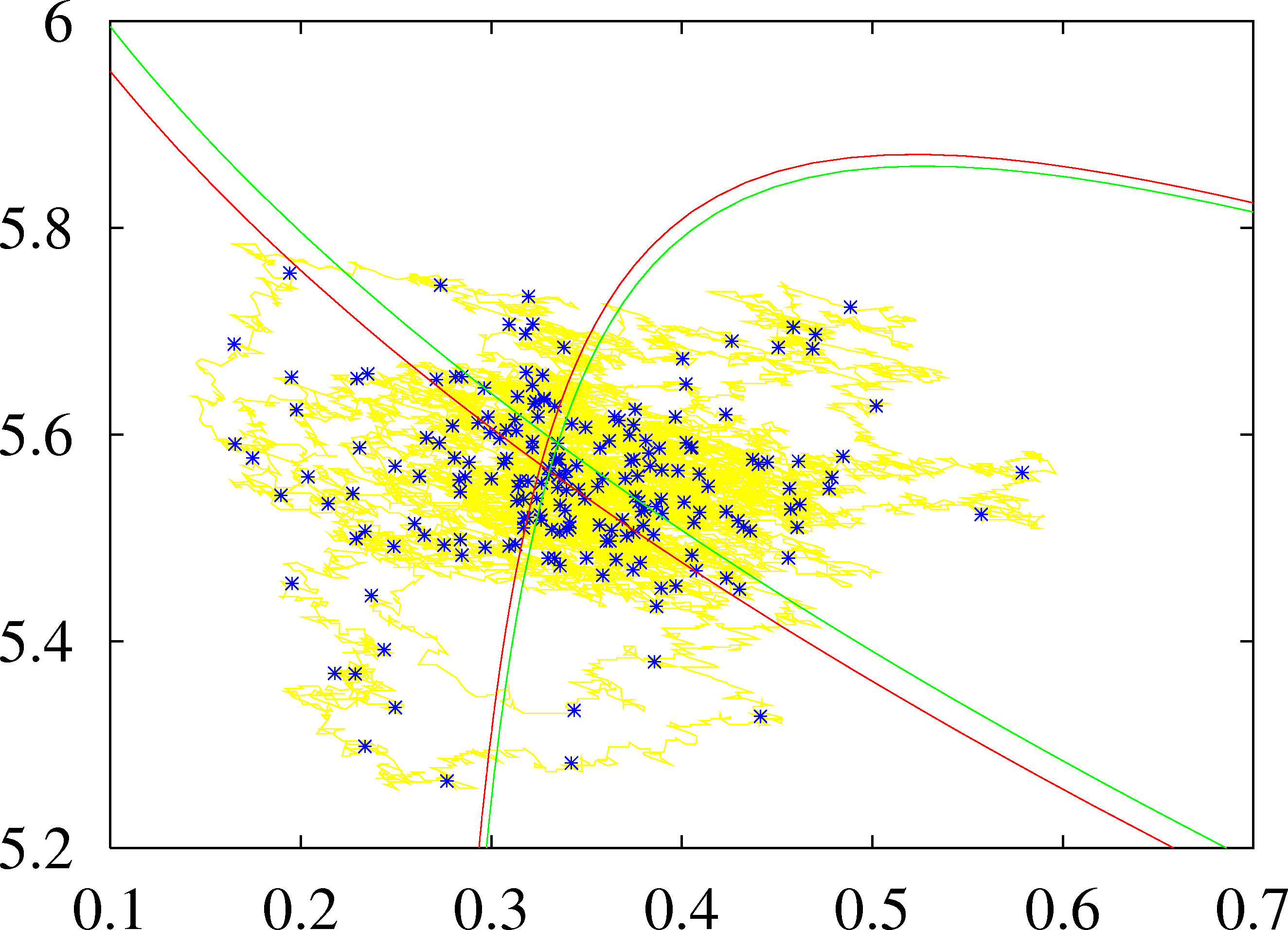 2.4
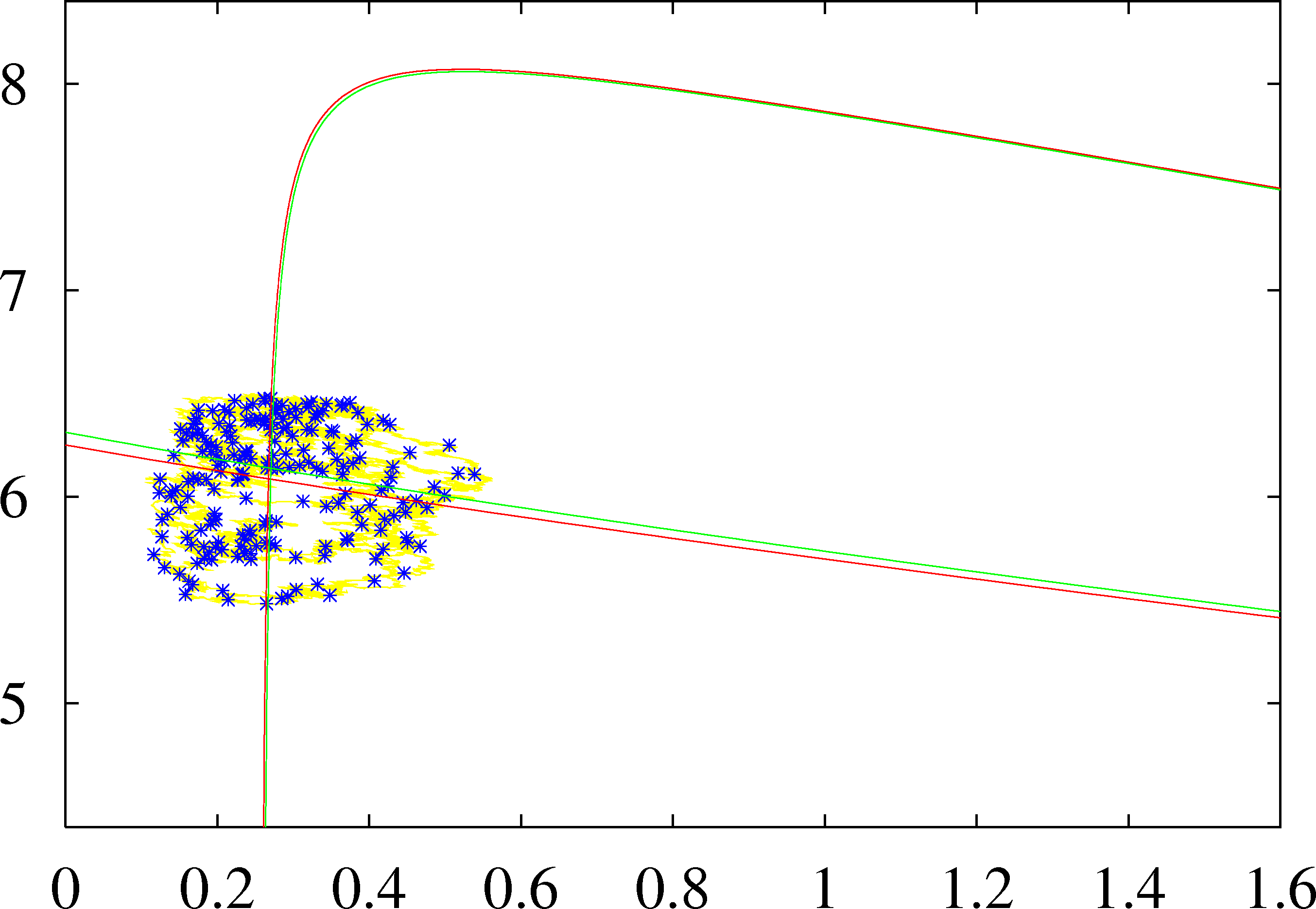 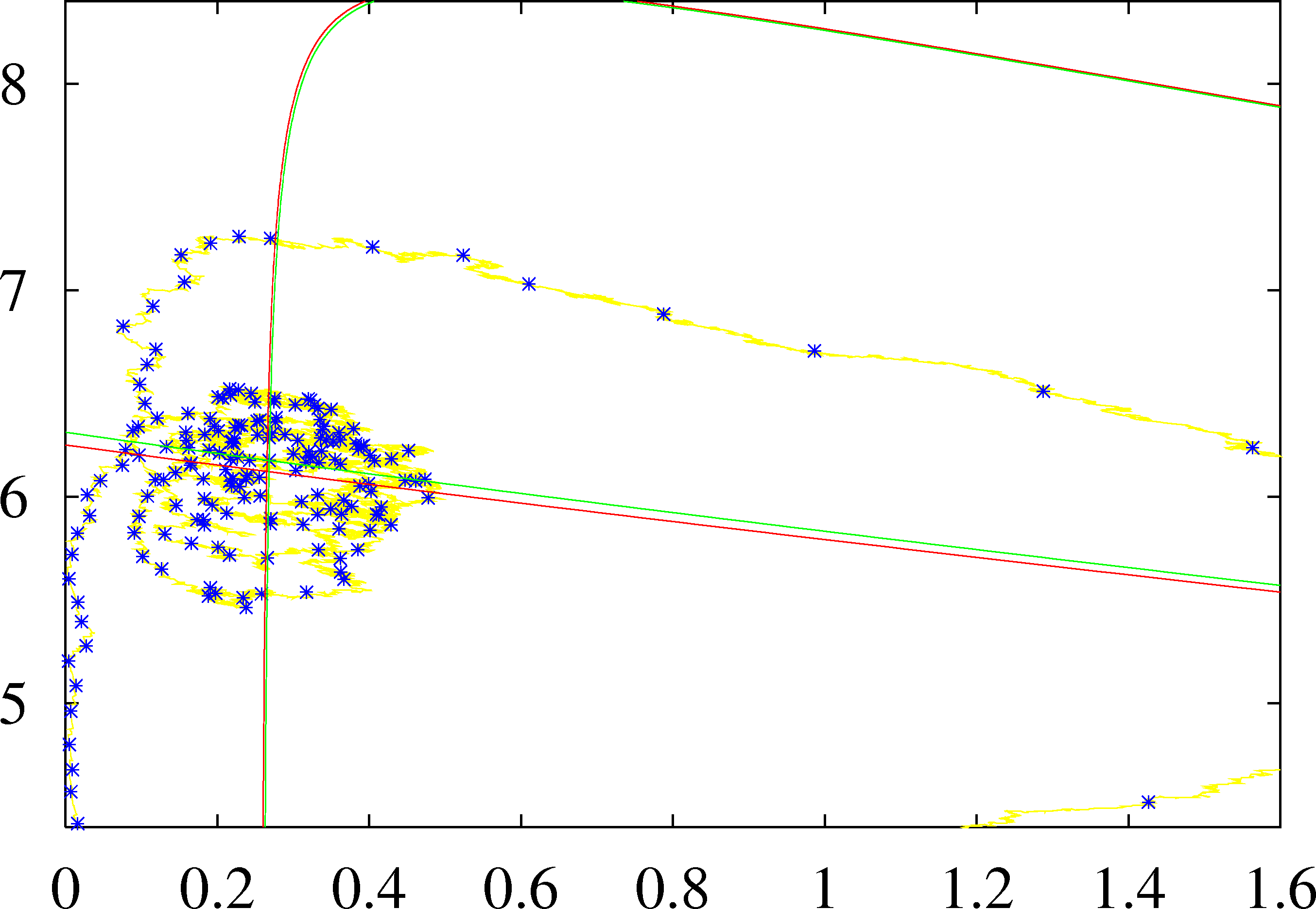 1.75
2.3
isoclines
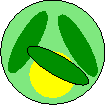 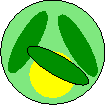 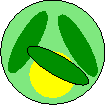 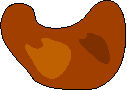 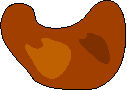 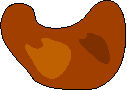 Resource dynamics
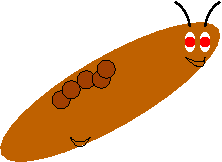 Nutrient
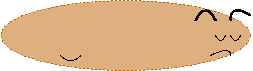 [Speaker Notes: Heterotrophs feed on autotrophs, which consume nutrients.
They also die, which returns nutrients for autotrophs]
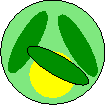 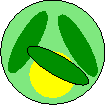 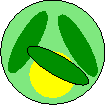 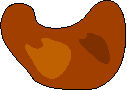 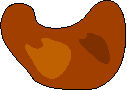 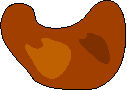 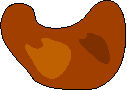 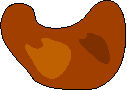 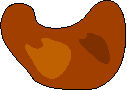 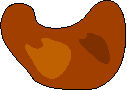 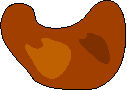 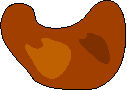 Resource dynamics
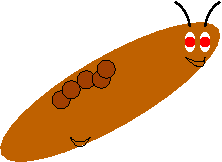 Nutrient
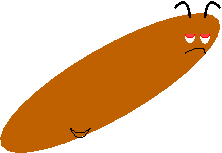 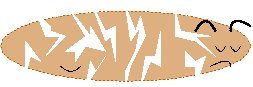 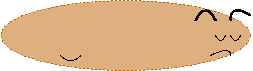 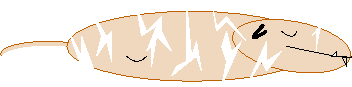 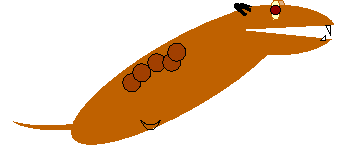 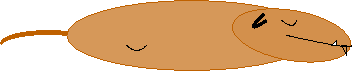 [Speaker Notes: Heterotrophs have a post-reproductive stage, which competes for food.
Predators have a preference for this stage, which reduced competition for the productive subpopulation.
The nutrients are released after death and become available for the autotrophs.]
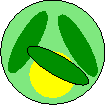 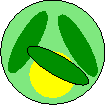 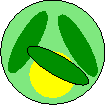 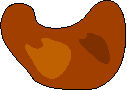 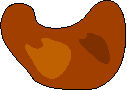 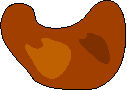 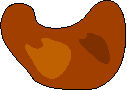 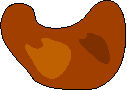 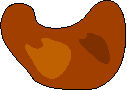 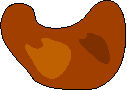 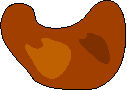 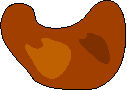 Resource dynamics
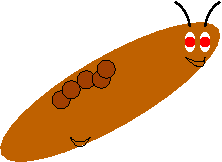 Nutrient
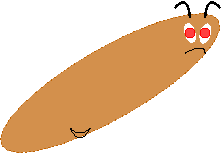 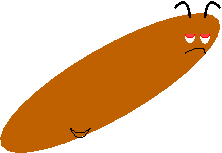 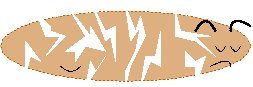 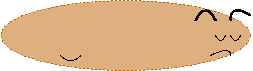 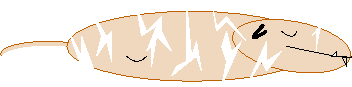 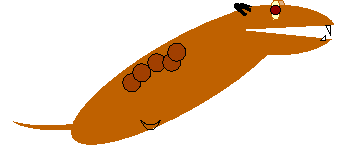 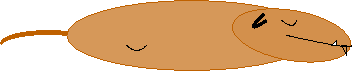 [Speaker Notes: Parasites of the heterotrophs have a preference for the weak and old individuals, as do predators.
Predators reduce the risk for the productive subpopulation of becoming parasitized.]
Canonical community
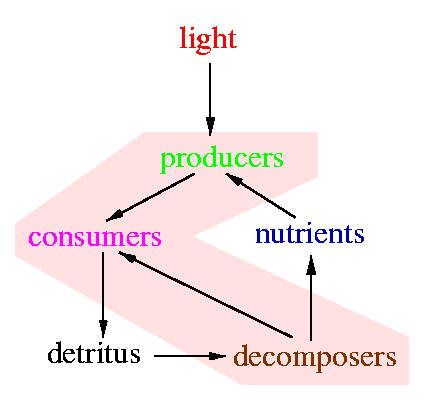 Short time scale:
Mass recycling 
in a community
  closed for mass
  open for energy

Long time scale:
Nutrients leaks and influxes

Memory is controlled by
  life span (links to body size)
Spatial coherence is controlled by
  transport (links to body size)
Marine plankton affects climate
organic carbon pump
     transport of atmospheric CO2 to deep ocean (1000 year memory)
      linked to nutrient cycling, terrestrial ecosystems
 calcification (inorganic carbon pump)
     precipitation of CO2 in CaCO3  →  burial by plate tectonics
 albedo
     emission of DMS → cloud formation, effects on radiation

Half rules:
Half of evaporation is from land (plants compensate land/sea difference)
Half of present primary production is from marine plankton 
Half of carbonate precipitation is by reefs (corals),   
    the rest by plankton (forams and coccolithophores)
Kooijman 2004. On the coevolution of life and its environment. 
In: Schneider et al, Scientists Debate Gaia; the next century, 343–351.
MIT Press, Cambridge, Mass
Rock cycle
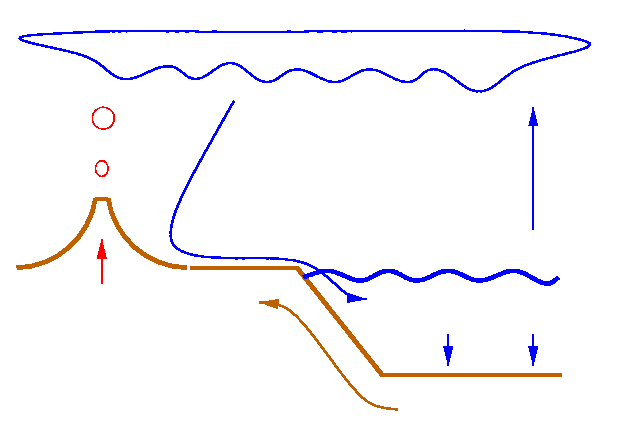 2 CO2 + 3 H2O
out gassing
raining
evaporation
weathering
H4SiO4 + 2 HCO3-   + Ca++
CO2 + CaSiO3
sedimentation
burial
SiO2 + CaCO3
pH of seawater = 8.3
98 % DIC = HCO3- 
   not available to most org.
Photosynthesis: H2O + CO2 + light  CH2O + O2
Fossilisation:                         CH2O  C + H2O
Burning:                               C + O2  CO2
Calcification:           2HCO3- + Ca++  CaCO3 +  CO2 + H2O
Silification:                          H4SiO4  SiO2 +  2H2O
After Peter Westbroek
Nutrients: rocks  plankton
by plants + micro’s
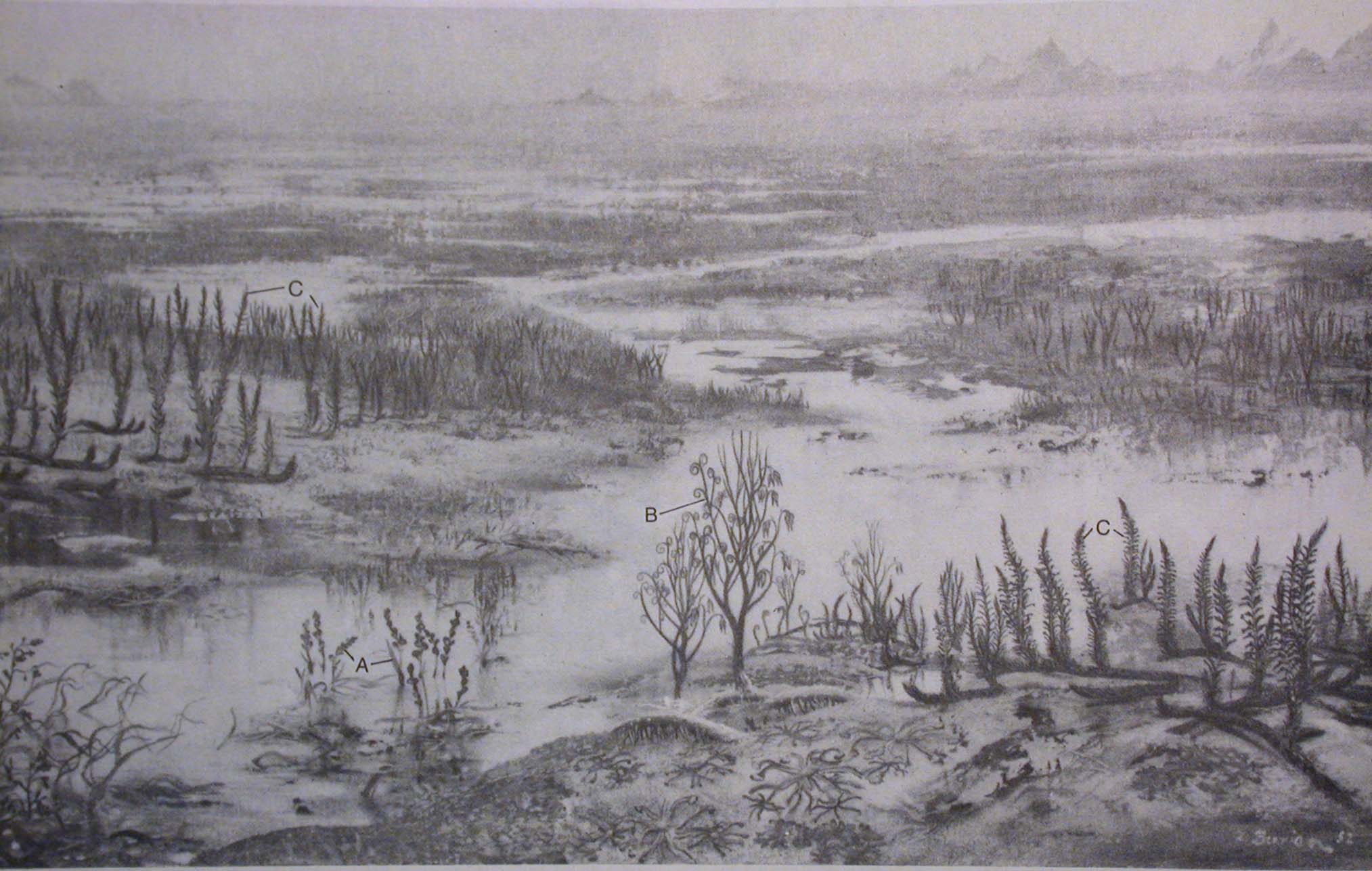 Plants started to explore the 
   terrestrial environment in the Silurian
   closed vegetations during Devonian
Filter-feeding reefs flourished during
   the Silurian and Devonian
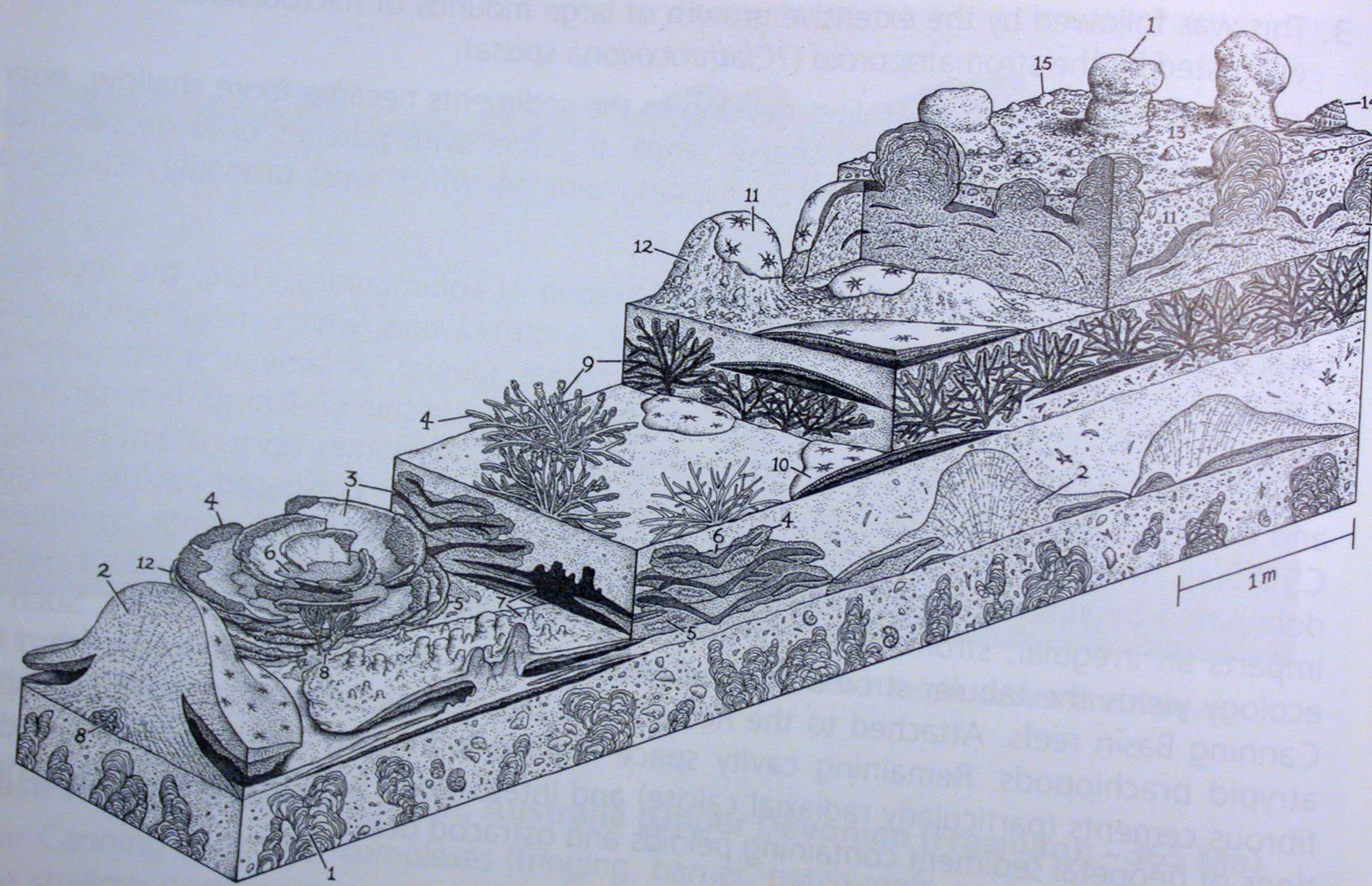 landscape lower Devonian
Hypotheses:
  reefs developed in presence of plankton 
  nutrients released by plants 
      from rocks entered oceans and
      stimulated plankton growth
  followed by a reduction due
      to the formation of Pangaea
reef upper Devonian
Organic carbon pump
strong
weak
moderate
Wind:
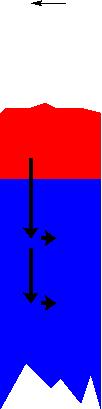 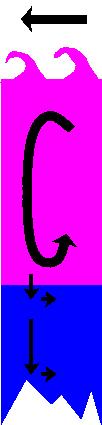 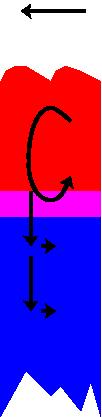 producers
bind CO2
from atmosphere
and transport
organic carbon
to deep ocean
light + CO2
“warm”
no nutrients
cold
nutrients
no light
readily degradable
recovery of
nutrients to
photo-zone
controls pump
poorly degradable
bloom
no growth
growth
poor growth
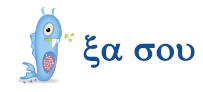 Final slide
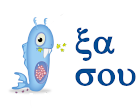 Thank you for your attention

  Download slides
        https://www.bio.vu.nl/thb/users/bas/lectures/


Questions/remarks are very welcome

Also later during breaks
33